Superconducting Magnets for the FRIB Fragment Separator
Al Zeller, Shailendra Chouhan, Rick Swanson, Dan Cole
Outline
History of rare isotope science at Michigan State University leads to FRIB
Unique FRIB framework: Cooperative Agreement for financial assistance
Fragment separator
Magnets


Work supported by the U.S. Department of Energy Office of Science under Cooperate Agreement DE-SC0000661
Zeller, RESMM12
, Slide 2
Michigan State University57,000 people; 36 sq mi; $1.8B annual revenue; 552 buildings
Zeller, RESMM12
, Slide 3
[Speaker Notes: 5200 acres campus plus 18400 acres throughout Michigan]
Experimental Nuclear Physics at MSU
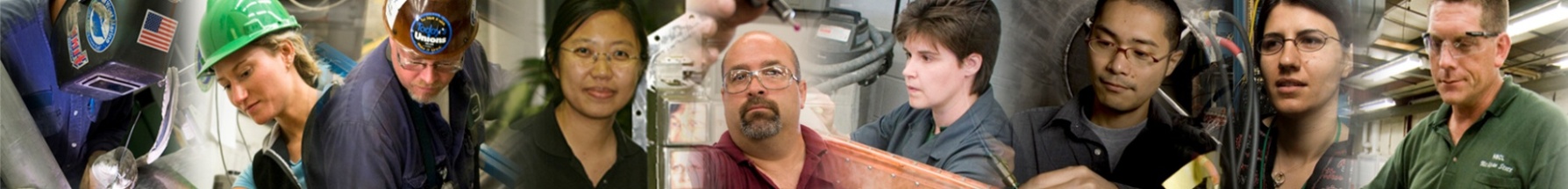 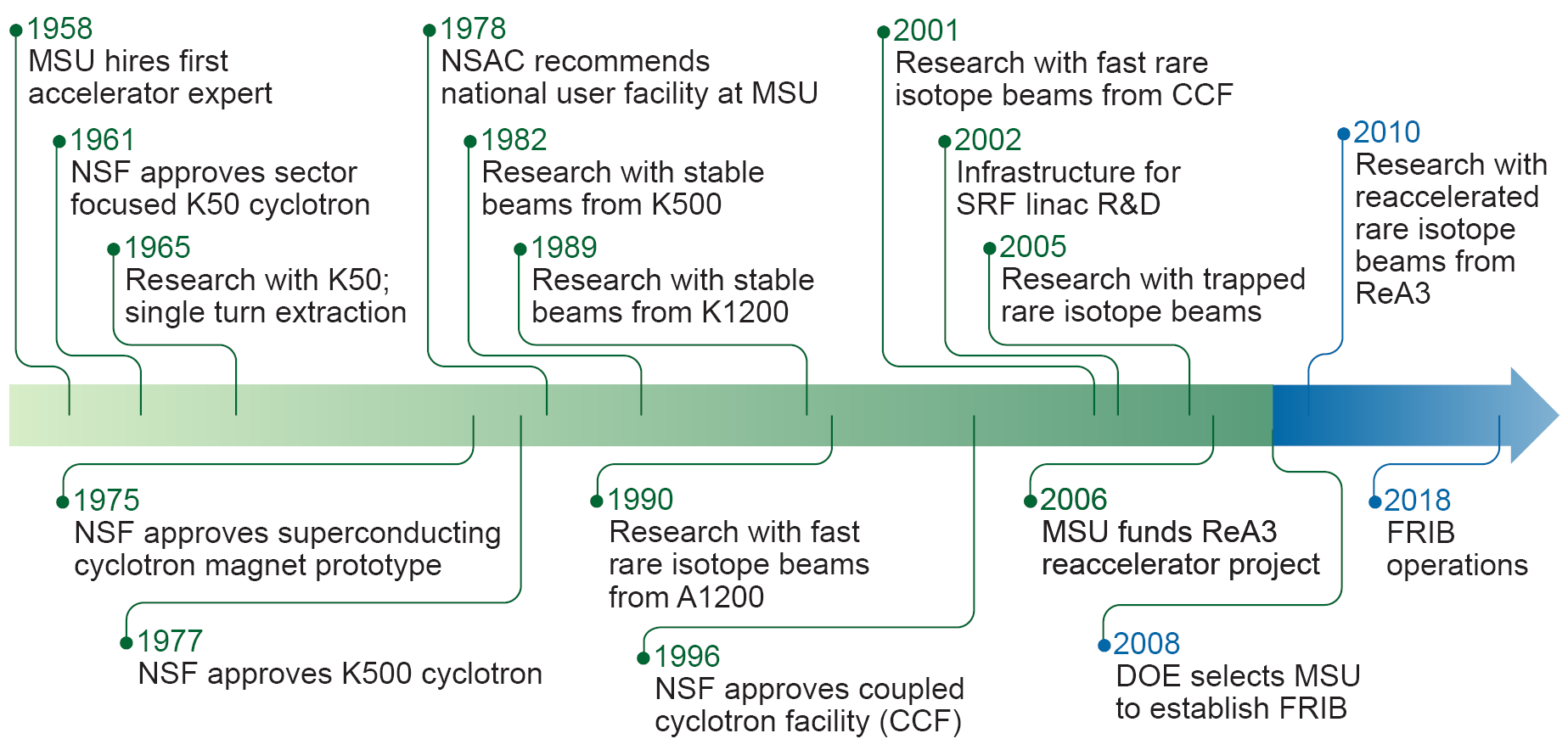 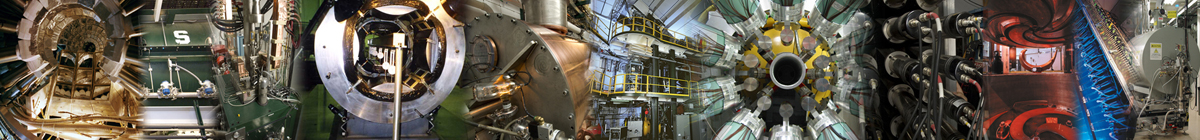 Zeller, RESMM12
, Slide 4
National Research Council RISAC Report
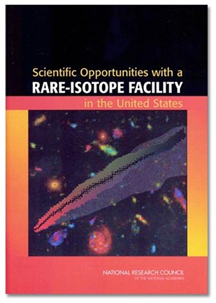 “The committee concludes that the science addressed by a rare-isotope facility, most likely based on a heavy ion linac driver, should be a high priority for the United States.” - NRC
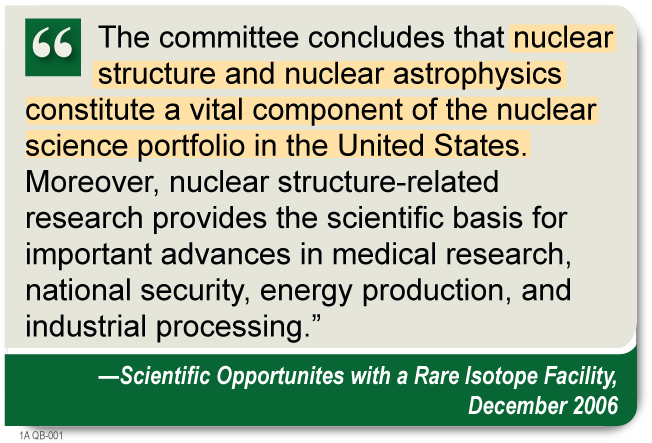 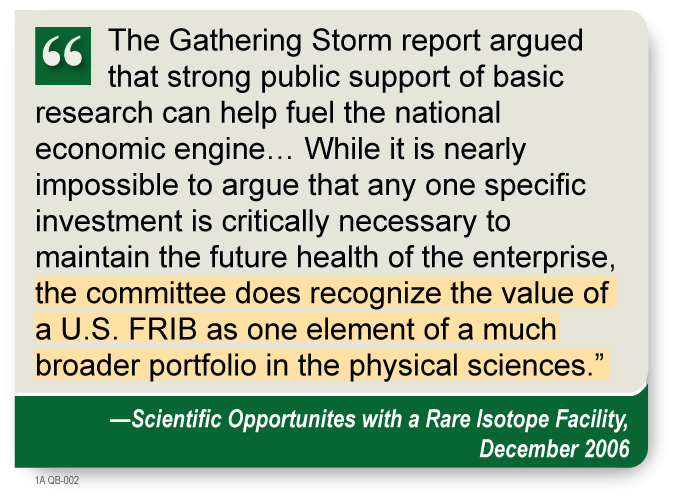 Zeller, RESMM12
, Slide 5
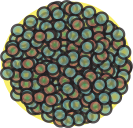 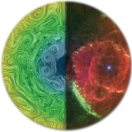 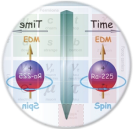 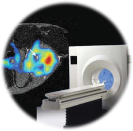 FRIB – a DOE-SC National User Facility  Enabling Scientists to Make Discoveries
Properties of nucleonic matter
Classical domain of nuclear science
Many-body quantum problem: intellectual overlap to mesoscopic science – how to understand the world from simple building blocks
Nuclear processes in the universe
Energy generation in stars, (explosive) nucleo-synthesis
Properties of neutron stars, EOS of asymmetric nuclear matter
Tests of fundamental symmetries
Effects of symmetry violations are amplified in certain nuclei
Societal applications and benefits
Bio-medicine, energy, material sciences, national security
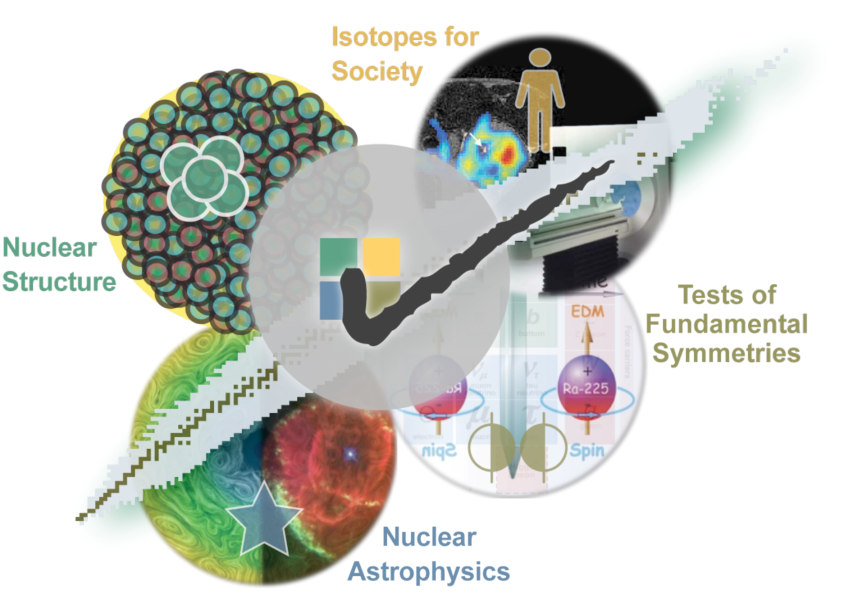 Zeller, RESMM12
, Slide 6
Major Configuration Alternatives Considered
= chosen       = not chosen
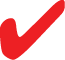 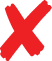 Straight configuration		    Folded configuration		       Double-folded configuration
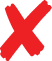 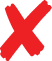 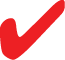 Lowest cost configuration that meets requirements. Also maintains future upgrade options.
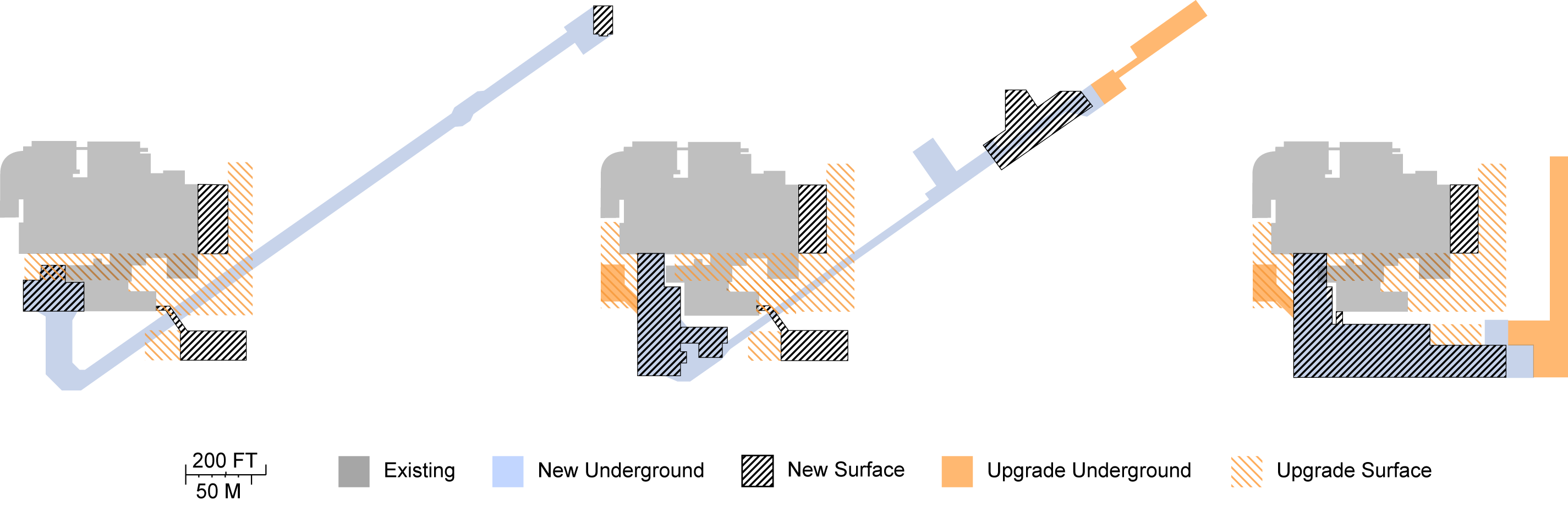 All configurations meet requirements: ≥ 200 MeV/u, 400 kW for all ions; fast, stopped, reaccelerated beams; support infrastructure; space for 100 users at a time; world-class science program at start of operations
Future upgrade options for all configurations: Space to double experimental area; ISOL addition; Light-ion injector addition; multi-user option addition
Future energy upgrade options		
≥ 	400 MeV/u for all ions with 		 ≥ 400 MeV/u for all ions with		 ≥ 400 MeV/u for all ions withbaseline l/2 cryomodules		 baseline l/2 cryomodules		 high-performance cryomodules								 (35% gradient increase over 								 baseline cryomodules)
Zeller, RESMM12
, Slide 7
Civil Design Complete & Integrated with Technical Systems
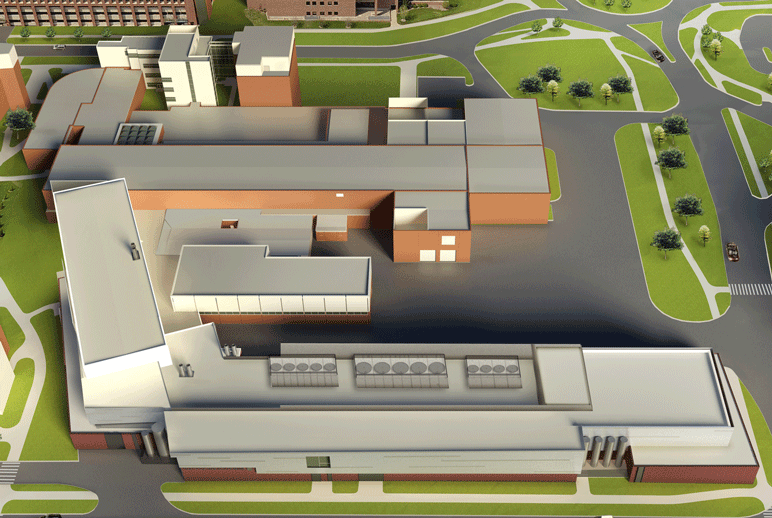 Zeller, RESMM12
, Slide 8
Early Science Opportunities with Fast, Stopped, and Reaccelerated Beams
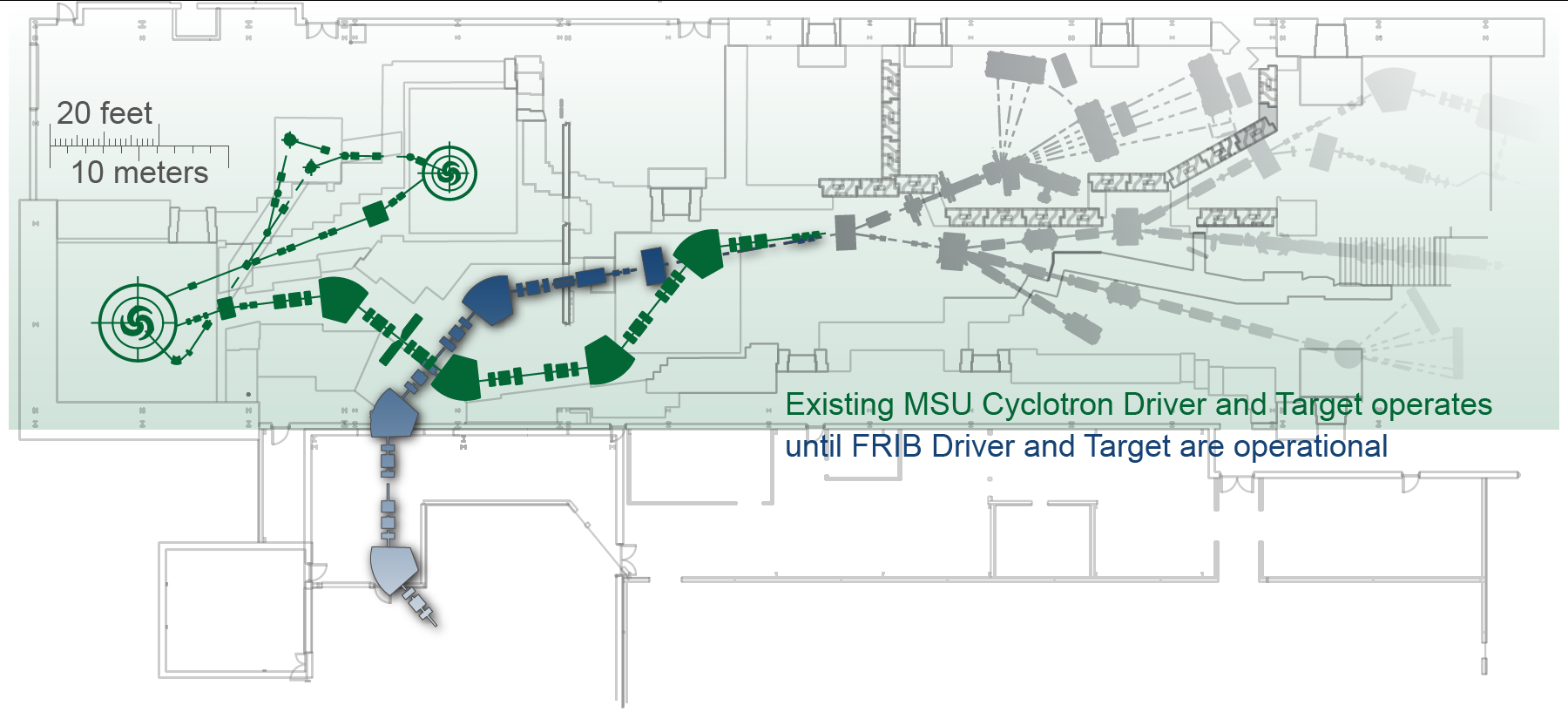 Collaborations form early while FRIB is being constructed
Post-production elements commissioned before FRIB driver linac complete
Ensures world-class scientific research program at start of FRIB operation
Zeller, RESMM12
, Slide 9
CD-4 Performance Parameters
Zeller, RESMM12
, Slide 10
Upgrade Options for Preferred Alternative
Experimental Areadouble space if science needs it
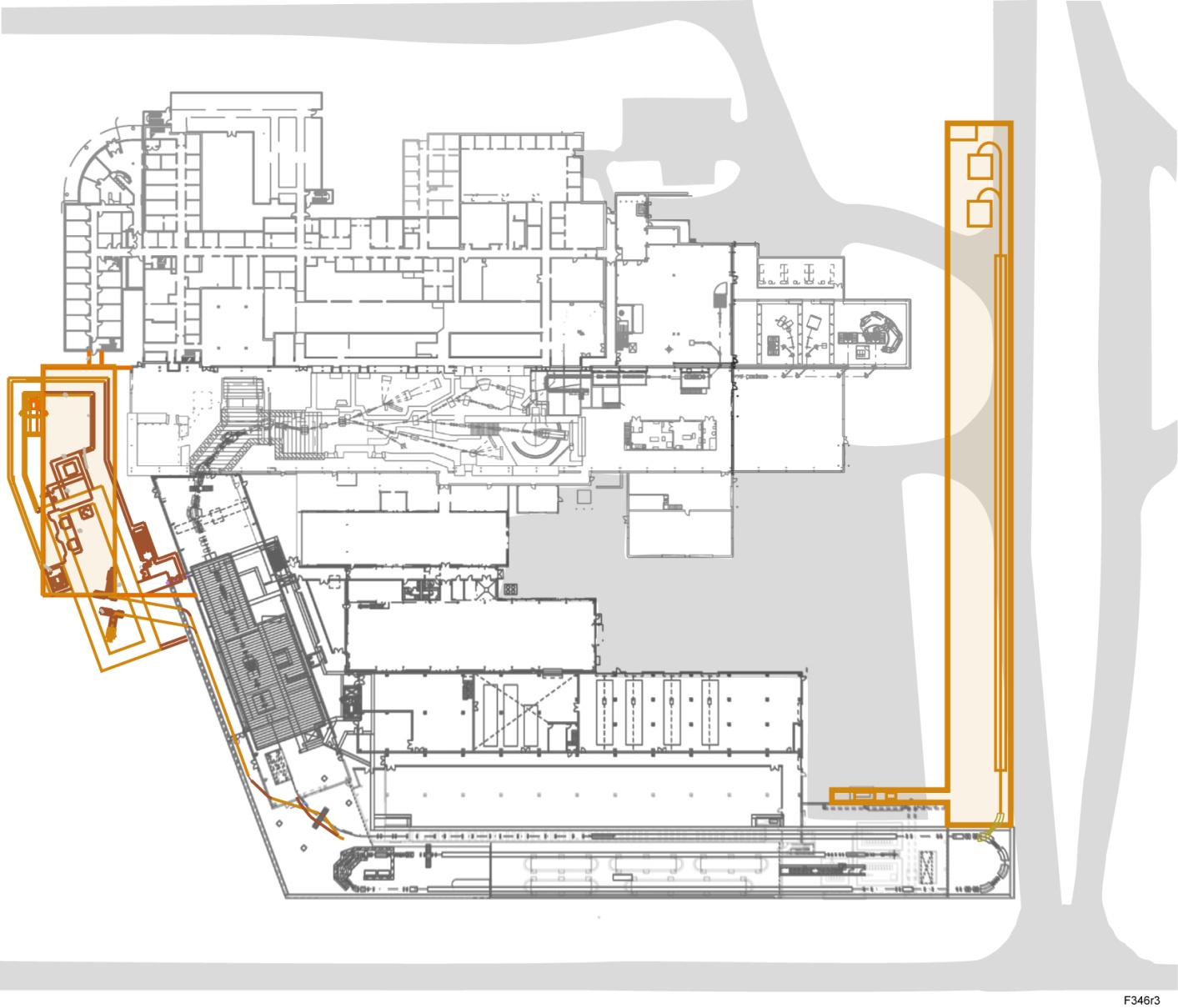 Light ion injector upgrade
3He+, 195 MeV/u
Energy upgrade to ≥ 400 MeV/u for all ions(high performance λ/2 cryomodules)
ISOL targets
3He,  400 MeV/u
Multiuser capability 
with light ion injector
Zeller, RESMM12
, Slide 11
Target Facility Alternative Chosen
= chosen       = not chosen
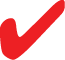 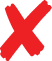 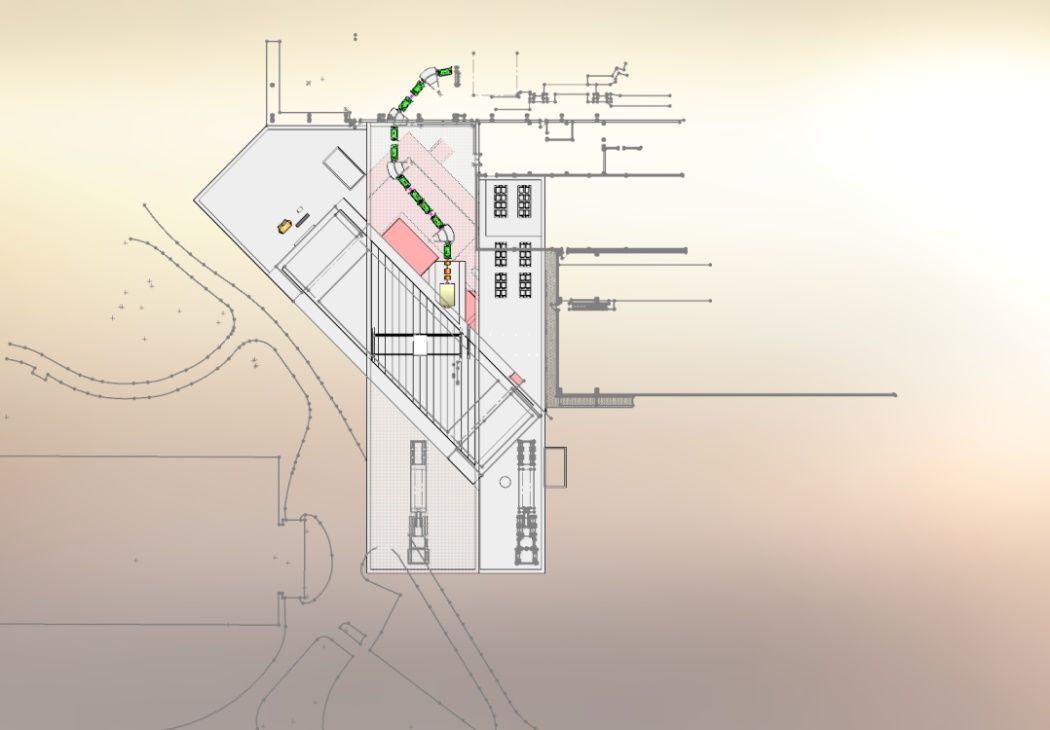 A-V1
A-V2
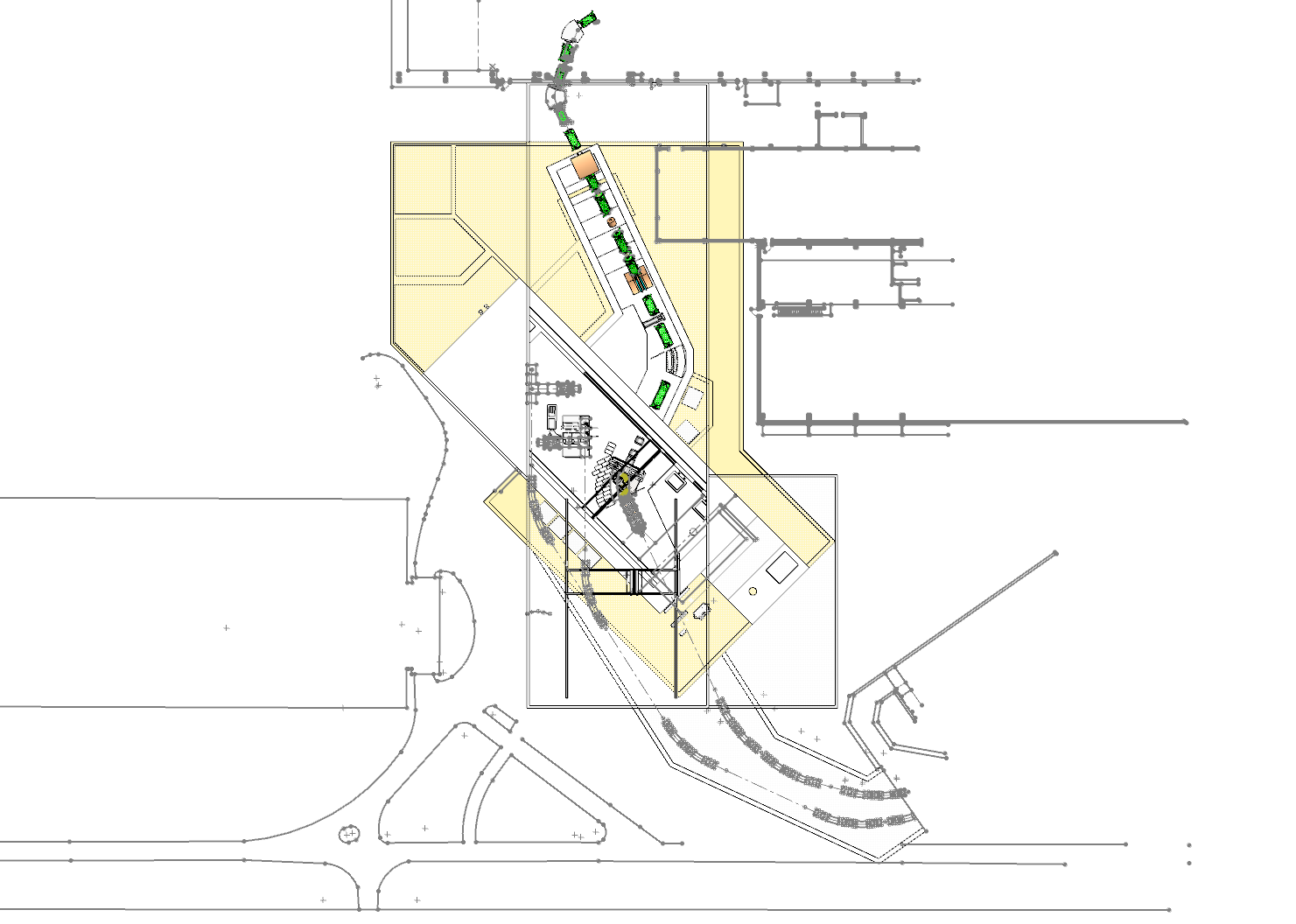 A-H1
B-V2
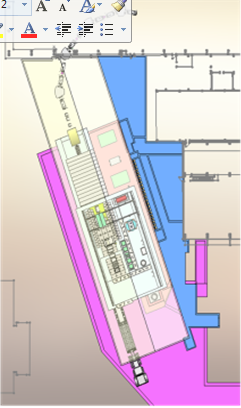 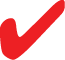 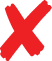 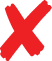 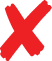 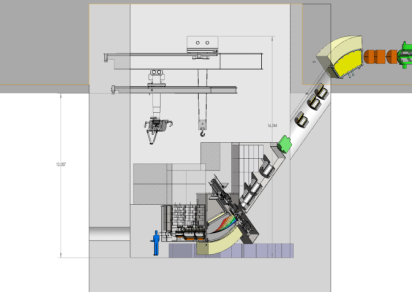 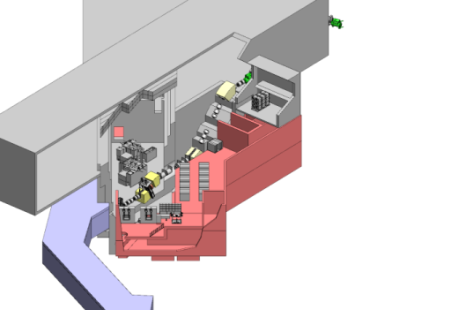 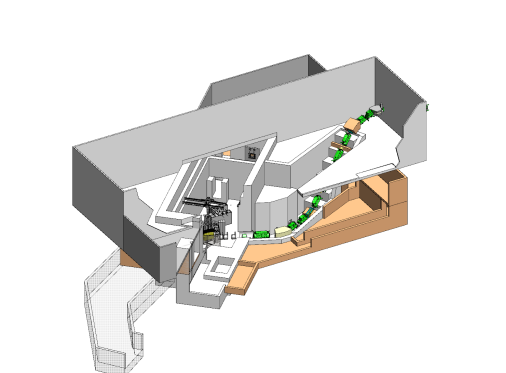 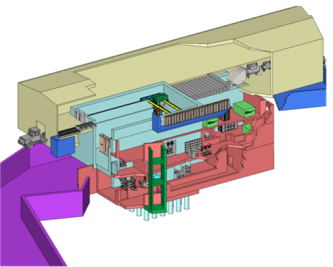 B-V2 is chosen alternative: lowest-cost option with best performance for baseline requirements
Zeller, RESMM12
, Slide 12
Preseparator Beam Optics Design Optimization for Maximum Science
Space for 2nd beam dump included in design
Increased dispersion and resolving power enable selection of rare isotope between charge states of primary beam
Large gain factors where alternative is to use weak rare isotope charge state
Most applicable for heavy primary beams, namely for uranium
Second beam dump option fully integrated in the ion-optical design, main driver to increase dipole bend angles to 30 degrees
Yield gain for specific isotopes with 2nd beam dump
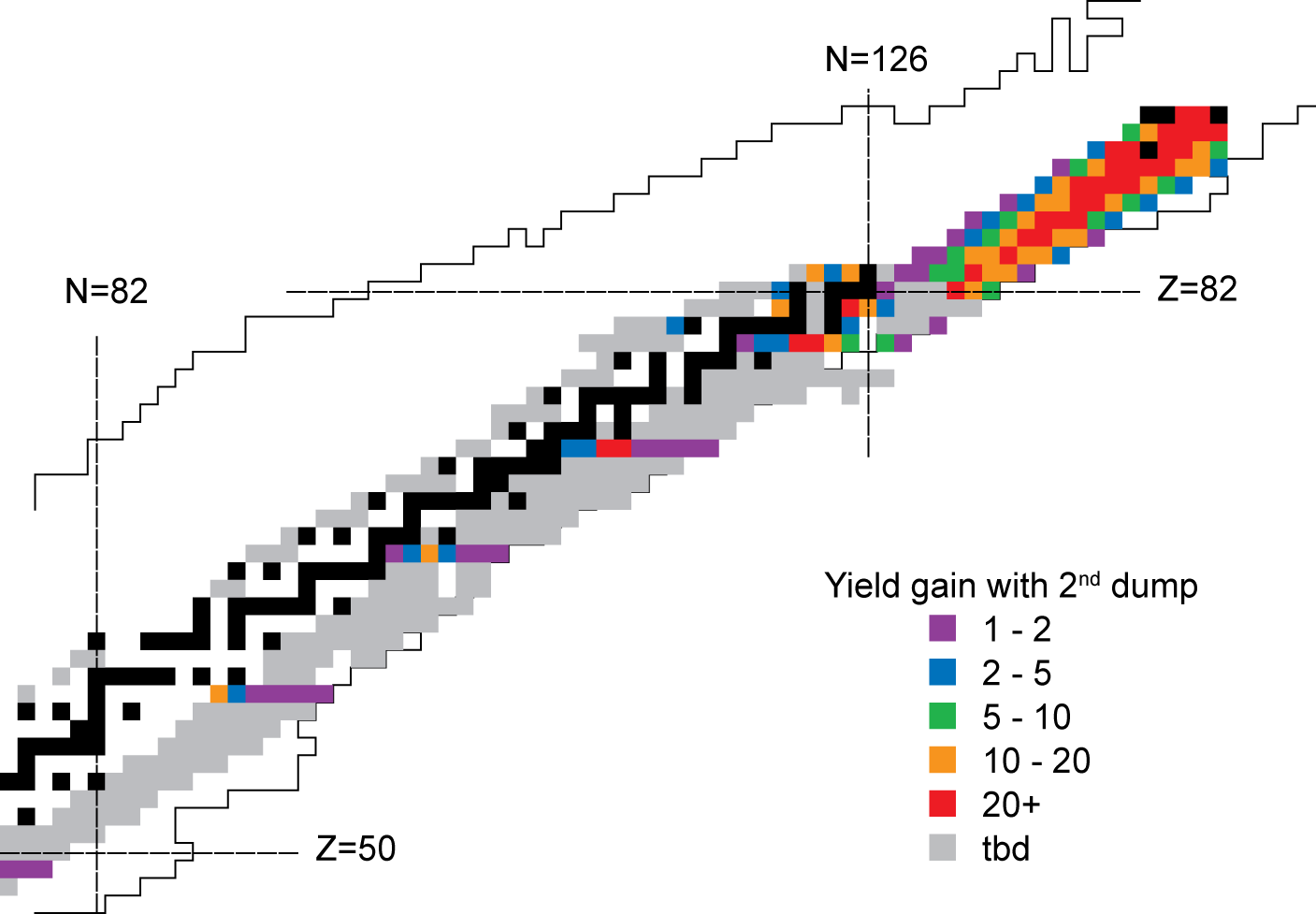 Zeller, RESMM12
, Slide 13
Preseparator Beam OpticsVersatile Design Supports Multiple Operational Modes
Combination of multiple modes maximizes covered science range
Image at beam dump 1
Optimized for rare isotopes far from stability
Maximum momentum acceptance
Compressed by factor of 3
Maximum magnetic rigidity of 8 Tm
Trajectories shown in 5th order with aberrationcorrection

Image at beam dump 2 (upgrade option)
Optimized for heavy rare isotopes near stability
Selection of rare isotope beam between primary beam charge states 
Enhanced dispersion/resolving power atbeam dump
Trajectories shown in 5th order
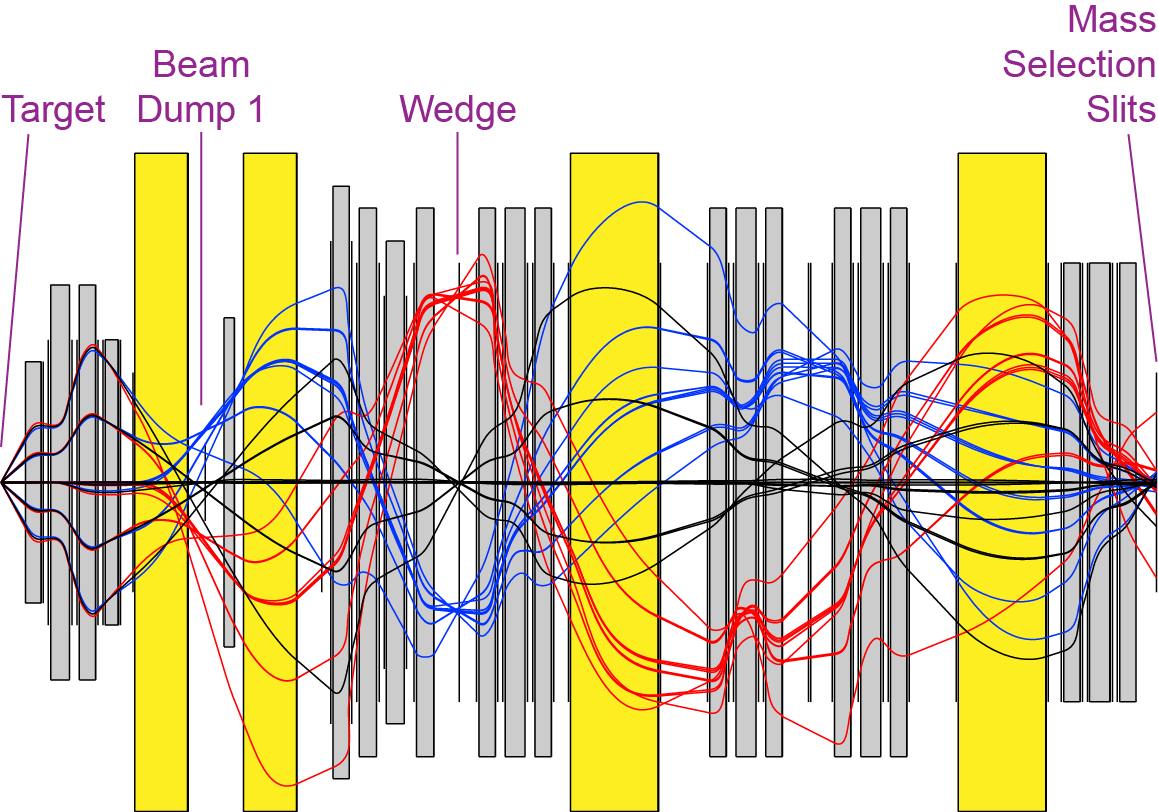 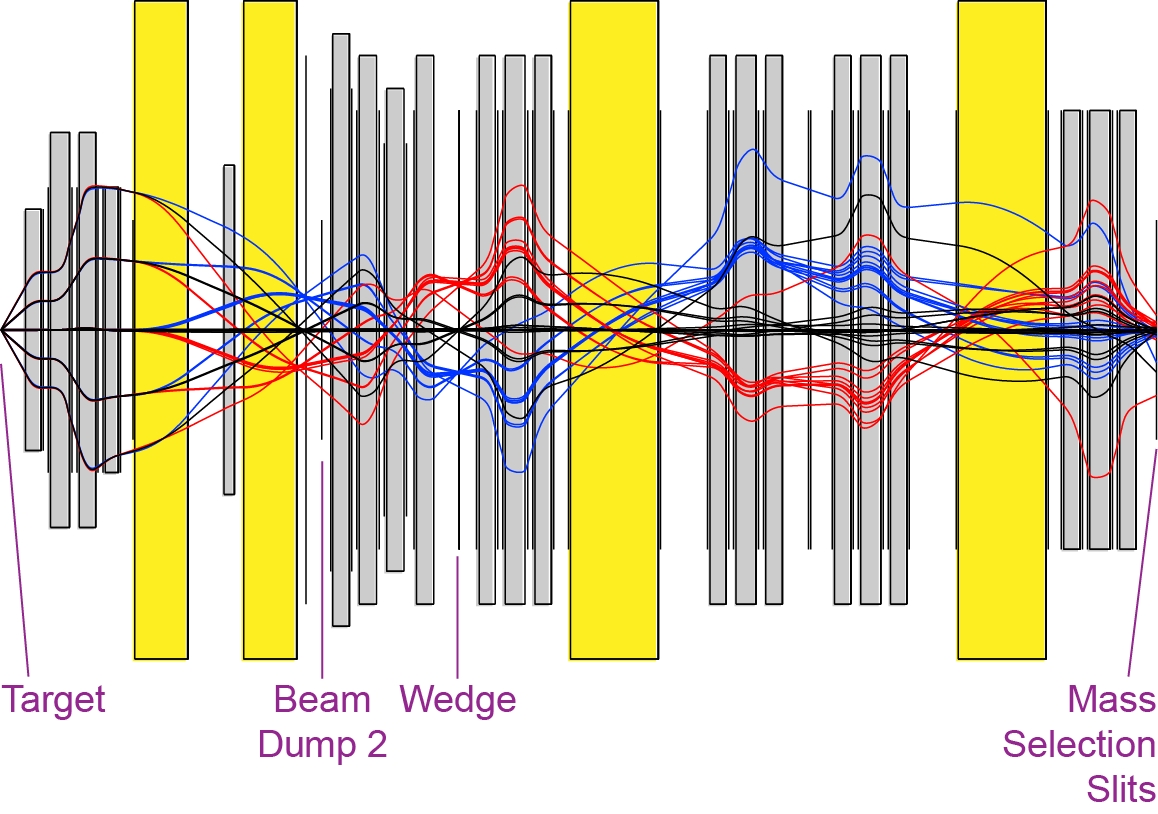 Zeller, RESMM12
, Slide 14
Overview Experimental Systems Fragment Separator
Scope
In-flight separation of rare isotopes with high acceptance and high resolution
Leverage rare isotope production at 400 kW beam power
Provide purest-possible rare isotopes beam to maximize science reach
Technical specifications
High-acceptancepreseparator providesfirst beam purificationstep, provides defined location(s) for primary beam dump
2 additional separation stages to guarantee high beam purity
Provide future upgrade opportunities for isotopeharvesting
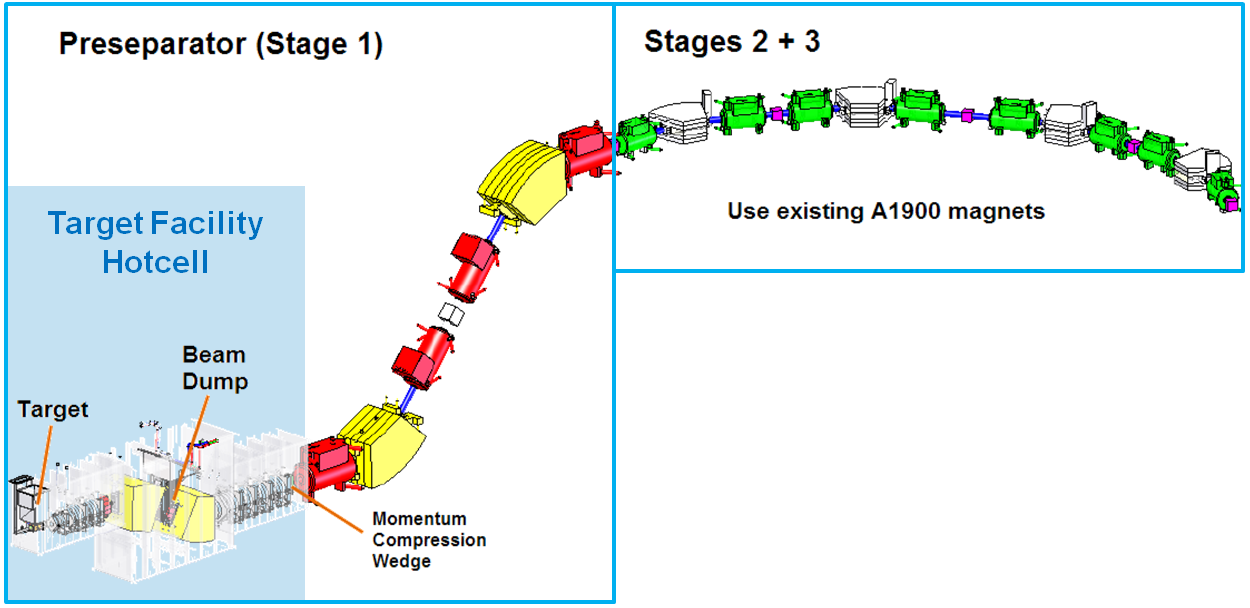 Zeller, RESMM12
, Slide 15
Carbon Disk / Heat Exchanger Approach
Multi-slice target test assembly    (5 slices shown)
Sized for 50 to70 kW dissipated power
Dimensionally, functionally, and mechanically very similar to operational assembly
Ferrofluid Feedthru
Vacuum Shroud
Drive Shaft
Carbon Disks
Face Heat Exchangers
Rim Heat Exchanger
Beam Inlet
Zeller, RESMM12
, Slide 16
Target Assembly
Carbon Disk / Heat 
Exchanger Assembly
Pneumatic Motor
(in 1 atmosphere)
Rotating Air Coupling
Ø1” Inconel Shaft
Target speed requirement
5,000 rpm disk rotation – needed to prevent overheating of carbon disks
Water cooled HX, subject of ongoing design validation efforts
Allows rapid extraction of heat from beam interaction with target disks
1 mm positioning tolerance
Remotely serviceable/                                                                 replaceable from lid
Sufficient space available to                                                                                  accommodate future target designs (incl. liquid metal)
1.5 m cube available
Standard types of utilities provided 
  (power, signal, water, air)
Ceramic Bearing
Ferro Fluidic Bearing /Seal Assy
Integral box HX
Shield Block
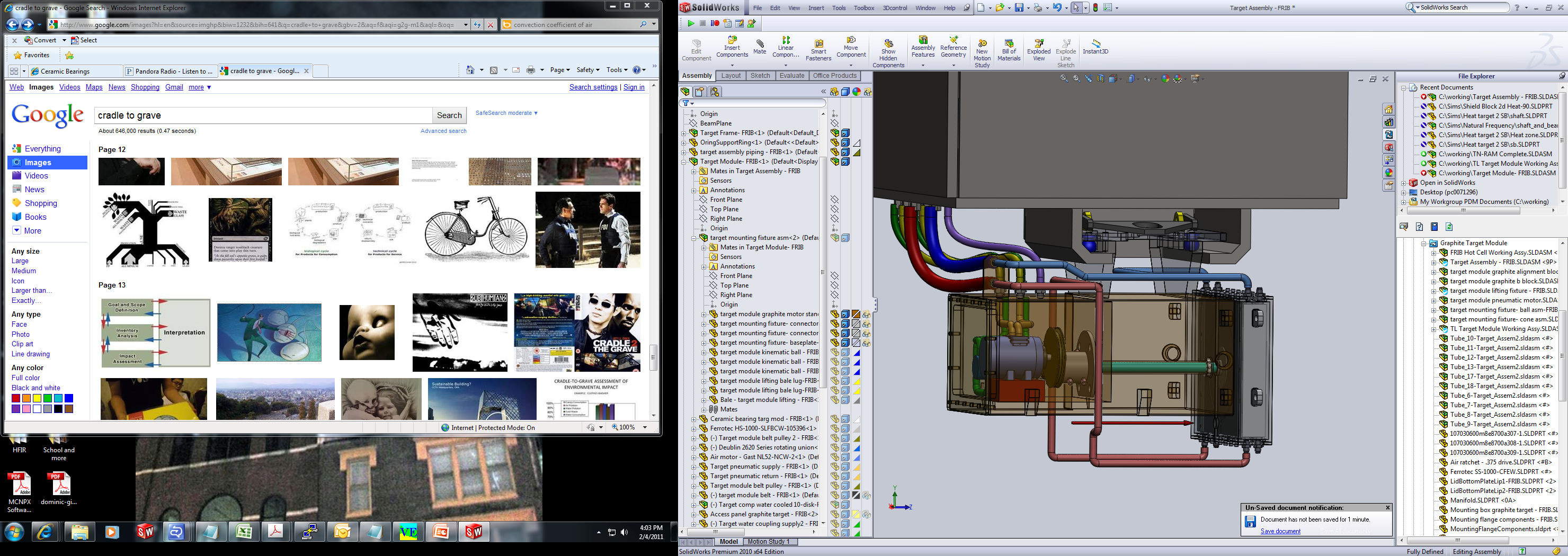 BEAM
50 kW
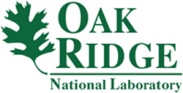 Zeller, RESMM12
, Slide 17
Target Assembly
Present Configuration
Compact fully integrated target design approach adopted
Shielded motor in one atm pressurized enclosure
Shaft powers target wheel through ferrofluid vacuum feedthru
Target Reentrant Shielding
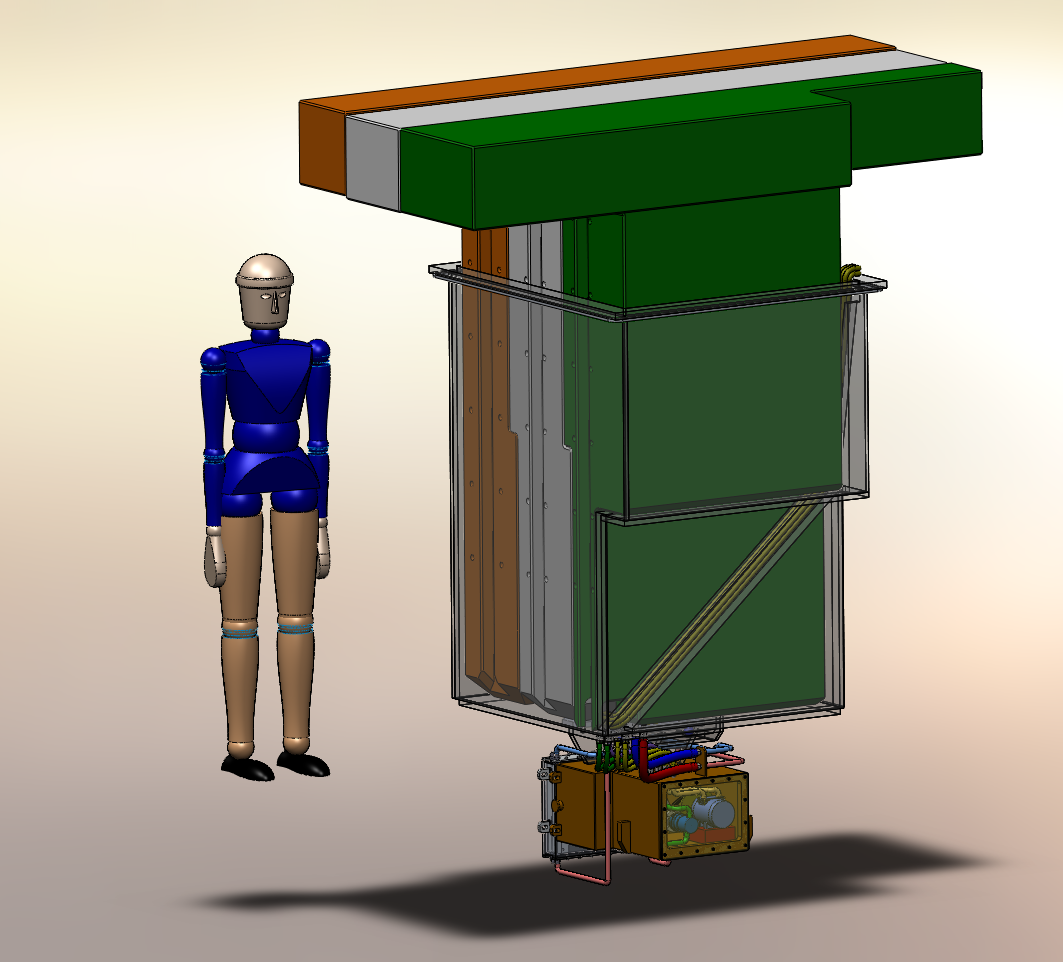 Replaceable Target 
Module
Target Reentrant Lid
Target rests on kinematic mounts that provide automatic positioning after target module changes
Zeller, RESMM12
, Slide 18
Overview Experimental Systems [1]Target Facility T.4.02/T.4.04
Scope
High-yield production of rare isotopes via in-flight production with light and heavy primary beams (400 kW, >200 MeV/u)
Technical specifications
Self-contained target building
Keep most-activated and contaminated components in one spot
State-of-the-art remote handling
Fast and safe target changes
Target applicable to light and heavy beams
Minimize number of target technologies needed
Flexible upgrades, fast implementation
Design for 400 kW 400 MeV/u uranium energy upgrade
Facility design compatible with future upgrades by implementing ISOL and multi-user capability
Target hot cell
Remote crane system
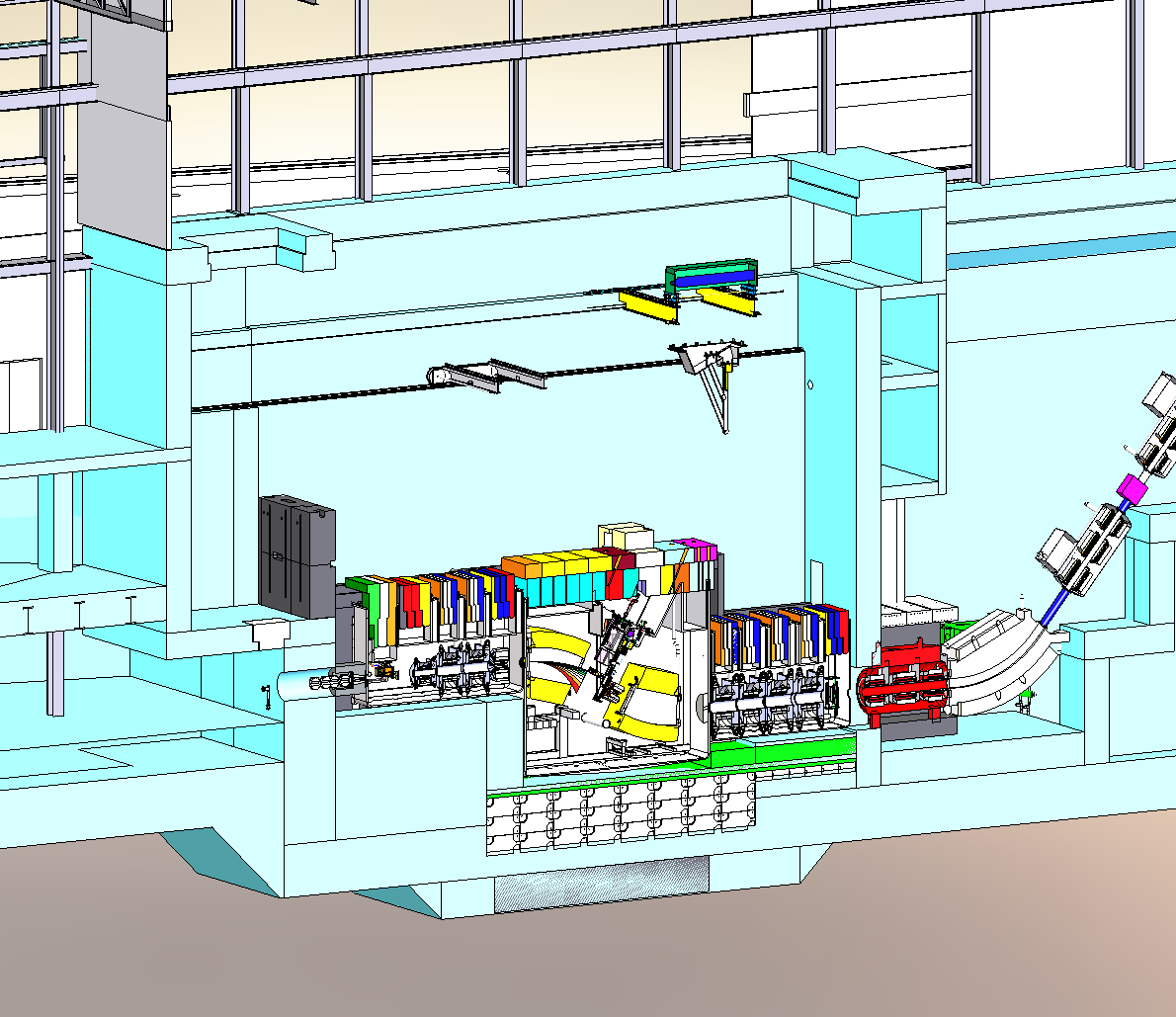 Primary beam dump
Pre-separator dipoles
Target
Floor shielding
Zeller, RESMM12
, Slide 19
Beam dump
Water-filled rotating drum selected for FRIB baseline
Risks: high power density, radiation damage 
Several alternatives studied
Rotating water-filled dump
Rotating graphite dump
Windowless liquid metal dump
Rotating water-filled dump selected for FRIB baseline
Technical risks largely retired, residual risks acceptable and mitigation in place
Thermal and hydrodynamic studies, materials evaluation, radiation damage assessment
Mechanical mockup for rotating drum for design validation designed and under construction
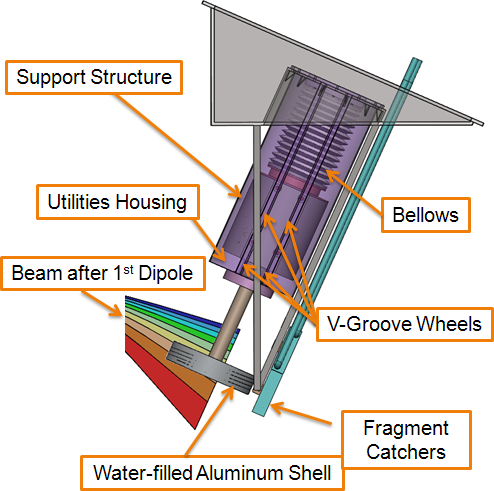 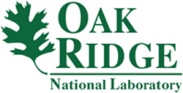 Zeller, RESMM12
, Slide 20
RH Considered in Component DesignExample: Beam Dump
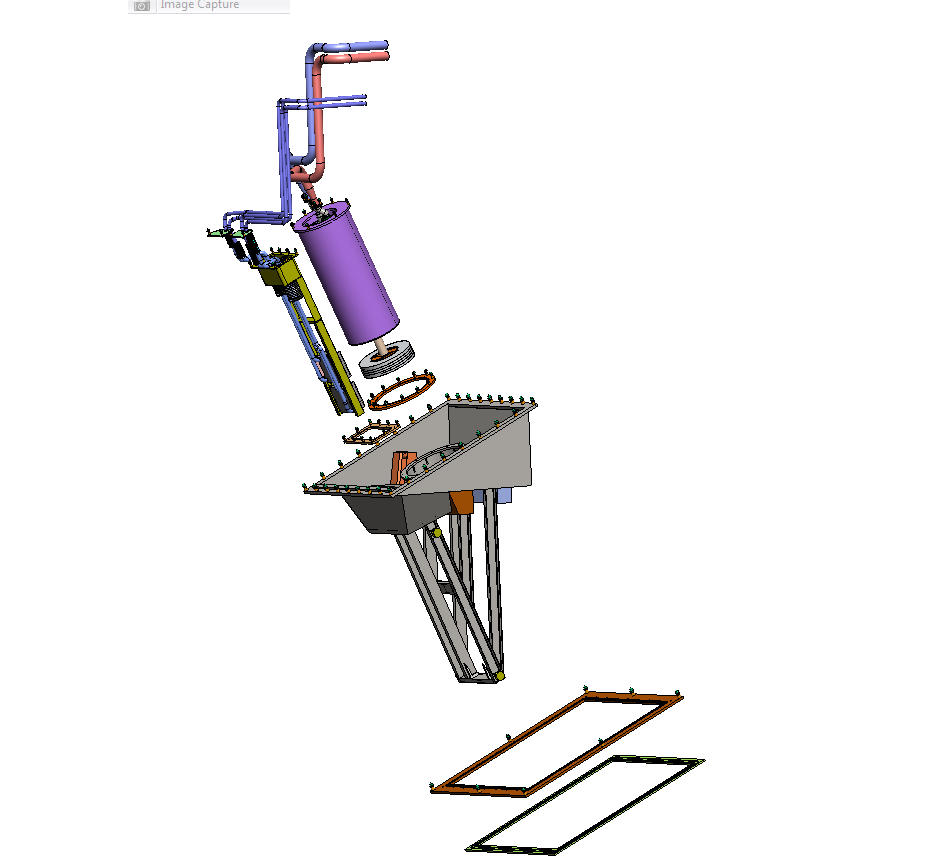 Beam dump assembly is composed of a structural frame, beam dump module with rotating water cooled drum, and fragment dump module
One of the largest and more complex components remotely handled
Modularized
Total weight: 23,000 lbs
Rotating Beam Dump Module
Fragment Dump Module
12 ft
Beam Dump Frame
Back-up Seal Flange
Primary Seal Flange
Zeller, RESMM12
, Slide 21
[Speaker Notes: 1 AC Update with better image upon return]
Remote Handling Concept Defined  Example: Beam Dump
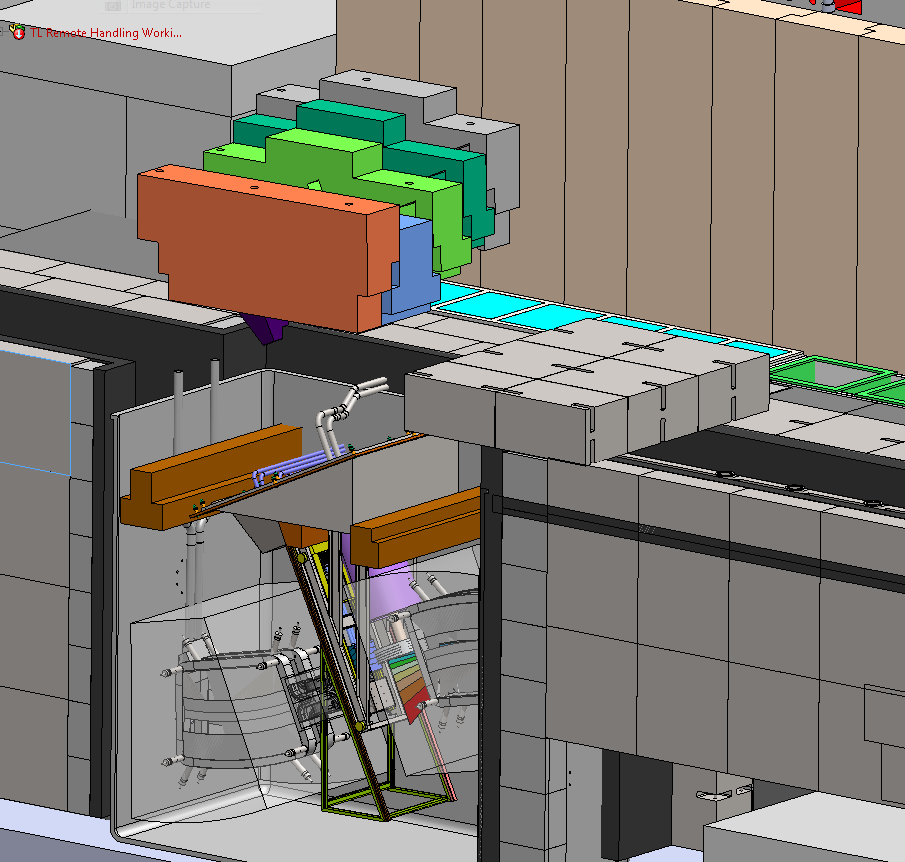 Remote beam dump removal
Shielding is remotely removed and stored using in-cell crane
Beam dump assembly removed using in-cell crane with multi-axis coordinated motion 
Removal of beam dump with a vertical trajectory was evaluated and determined to be not feasible
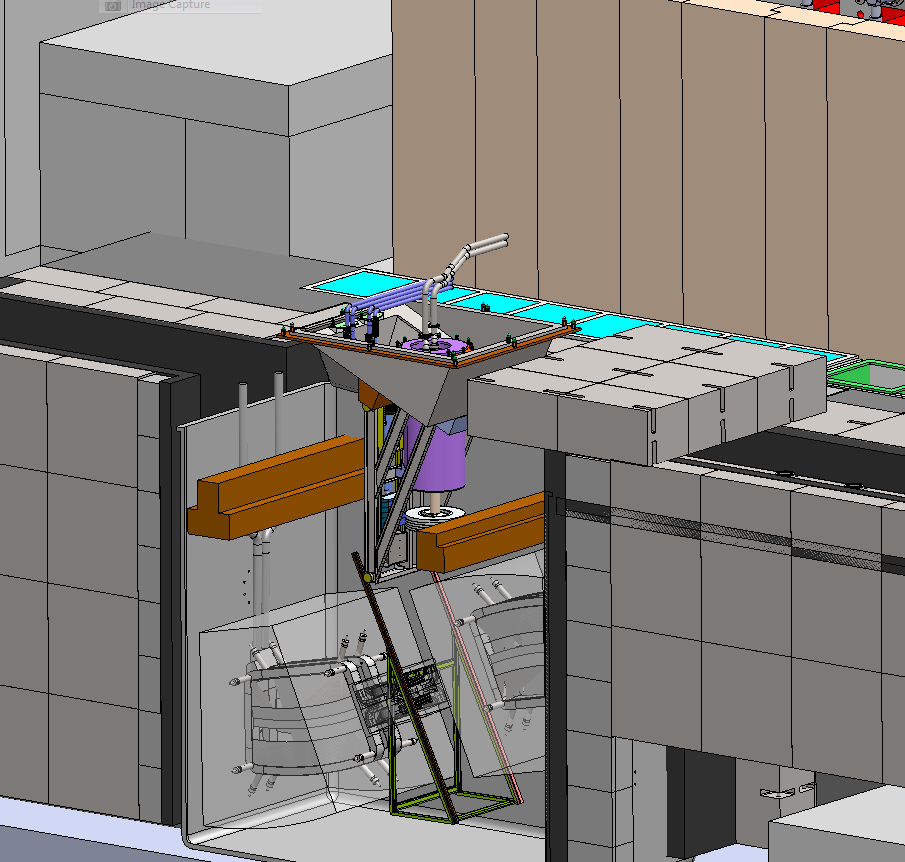 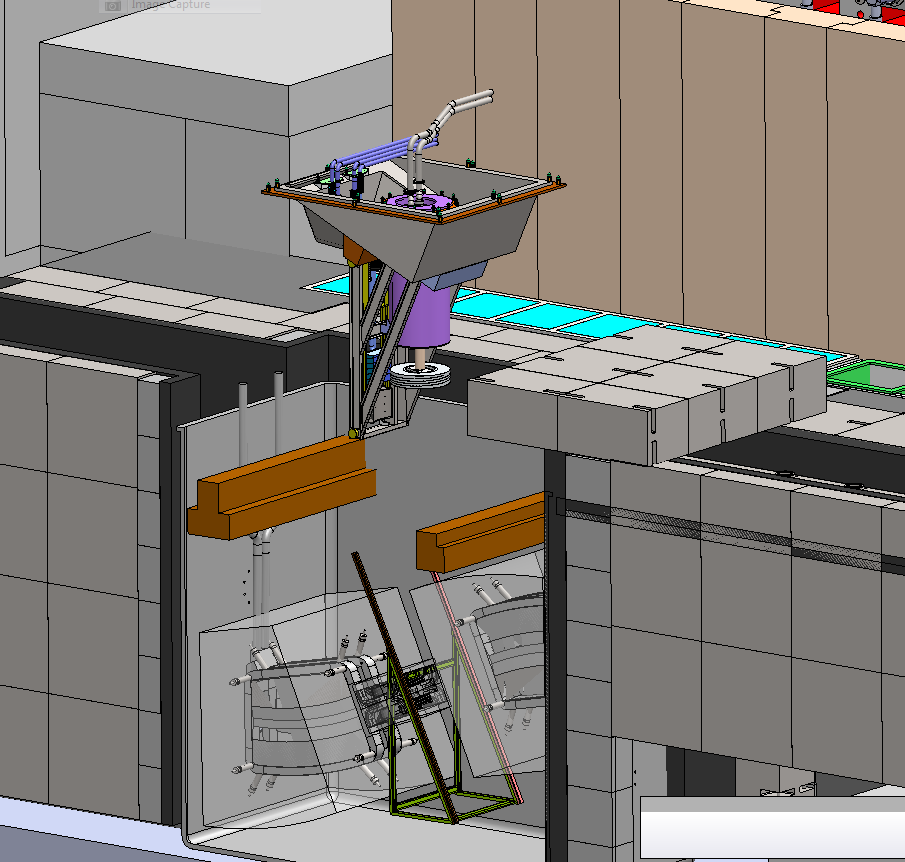 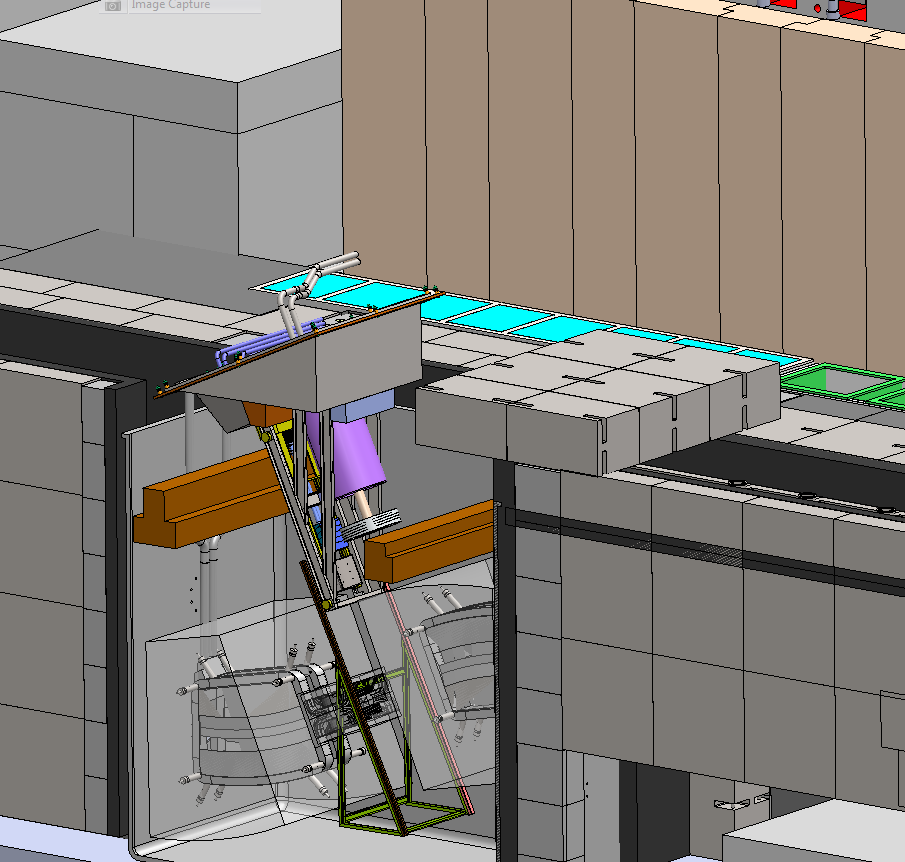 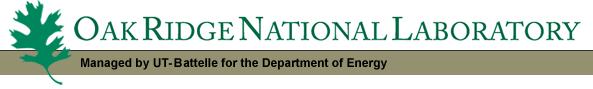 Zeller, RESMM12
, Slide 22
[Speaker Notes: 3]
Fragment Separator Component OverviewMagnets to be Designed and Built
MSU has many years experience in designing superconducting and resistive magnets
Magnet mechanical design concepts are well established
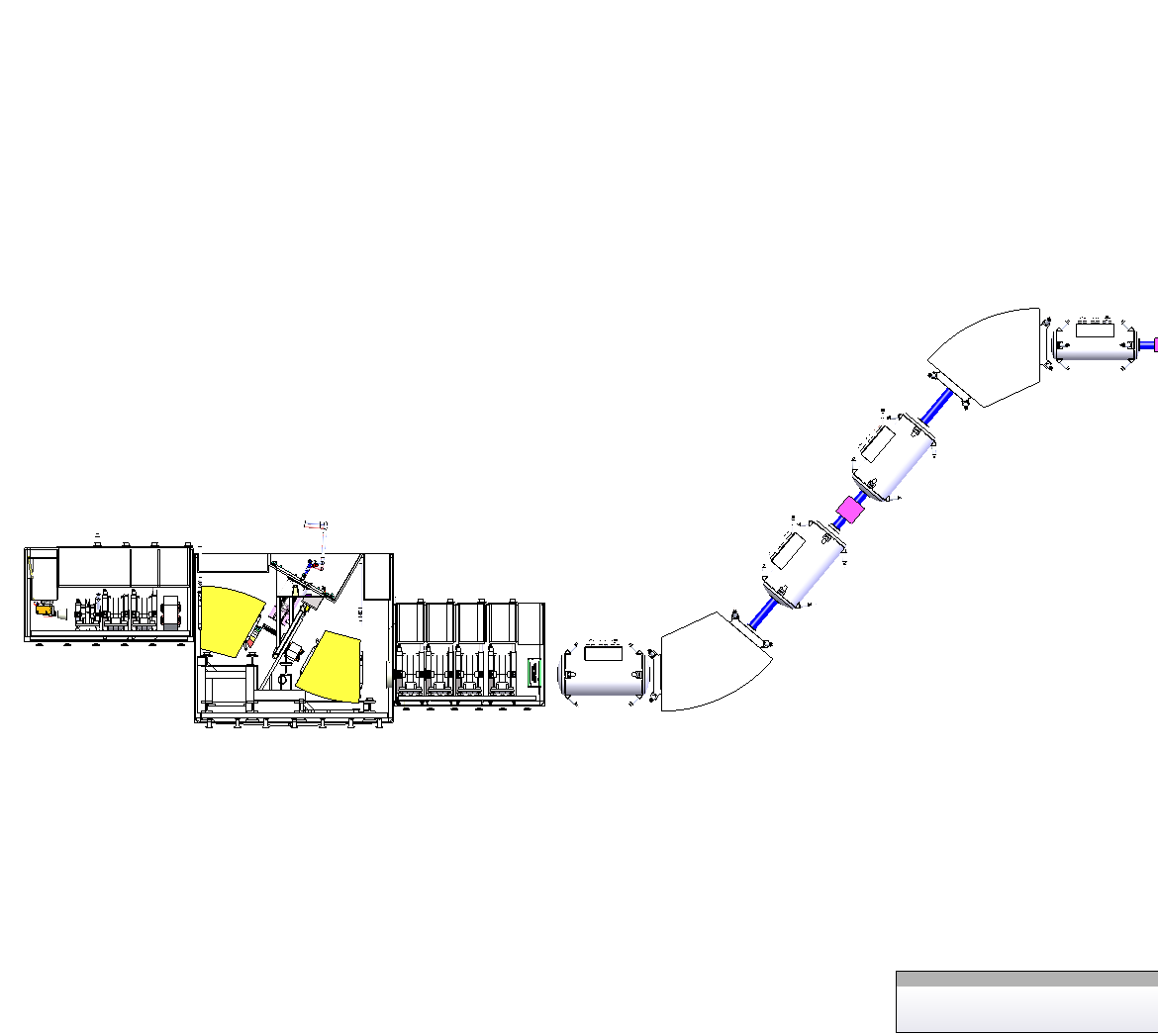 High Temperature Superconductor Quadrupole
50 Degree SC Dipoles
Warm Iron SC Quadrupoles
Hot Cell
RT Multipole
RT Octopole
Warm Iron SC Quadrupoles
30 Degree SC Dipoles
Cold Iron SC Quad Triplets
Zeller, RESMM12
, Slide 23
Assumptions
Five year ramp to full 400 kW
Use radiation tolerant coils (cyanate ester)
Use HTS for first quad after target (BNL – see talk by Ramesh Gupta)
Use HTS for two dipoles in hot cell
All magnets have to be replaceable using remote handling
Zeller, RESMM12
, Slide 24
Fragment Separator Magnet Design Process
Beam Physics Requirements
Magnetostatic Requirements
Remote Handling 
Requirements in Hot Cell
Mechanical Design
Zeller, RESMM12
, Slide 25
Warm iron quad (half)
Connection box
Link
Yoke key

Quad Coil
Support
Multipole coils
Zeller, RESMM12
, Slide 26
Warm iron quad(2)
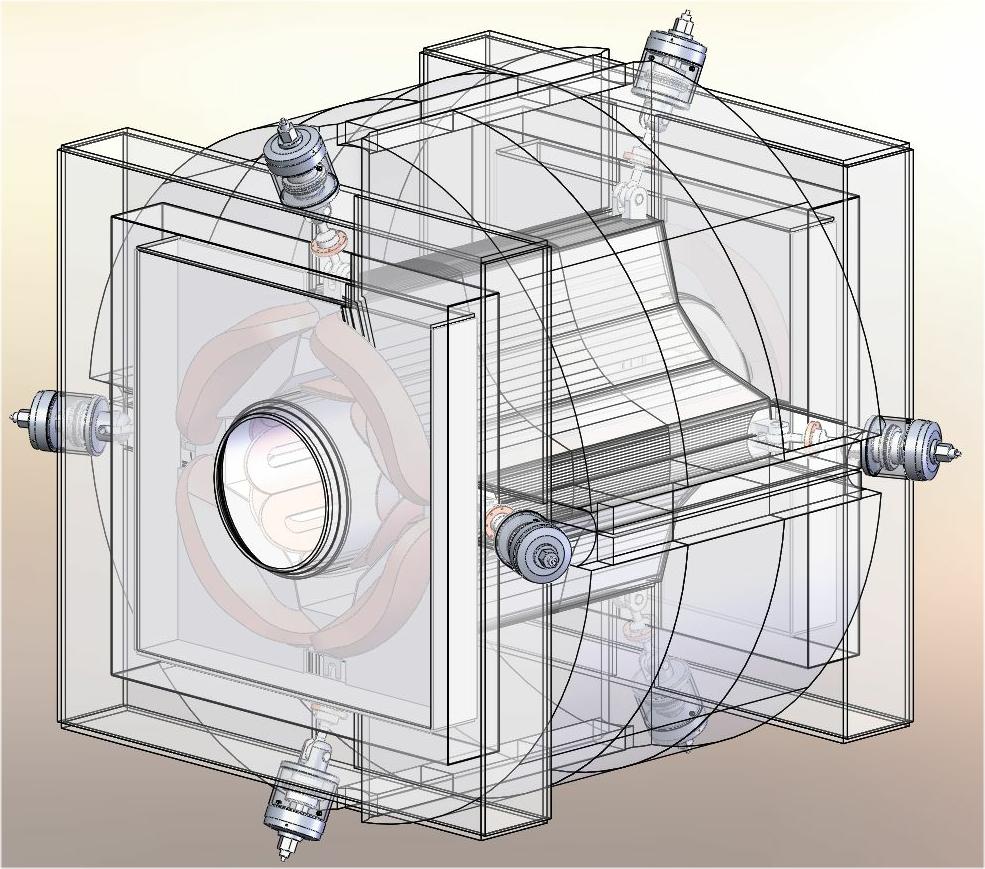 Zeller, RESMM12
, Slide 27
30 degree dipole
Zeller, RESMM12
, Slide 28
30 degree dipole(2)
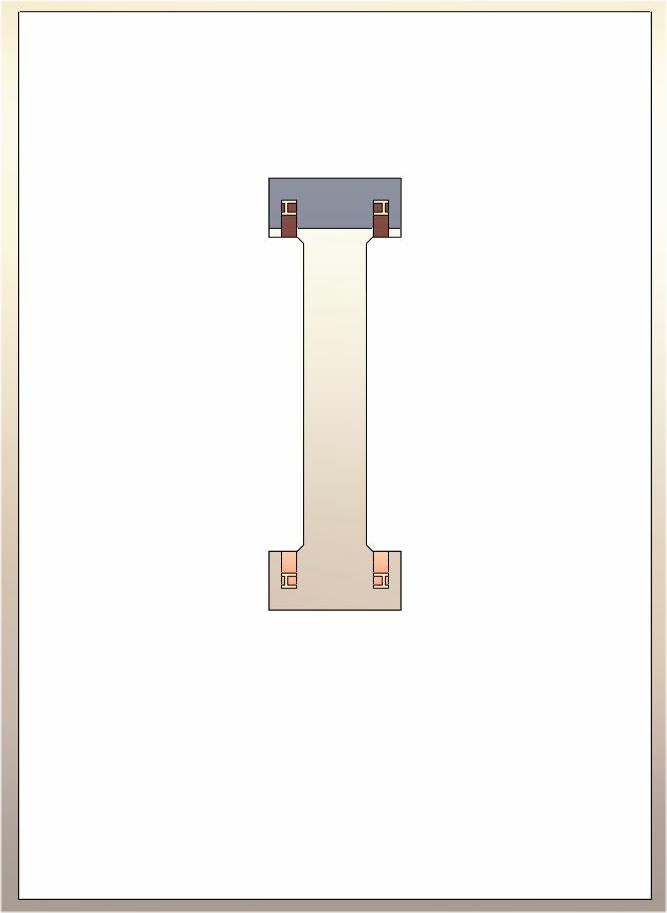 HTS
Coil
(from
Ramesh
Gupta)
Conventional coil
Zeller, RESMM12
, Slide 29
Radiation resistant hex-oct
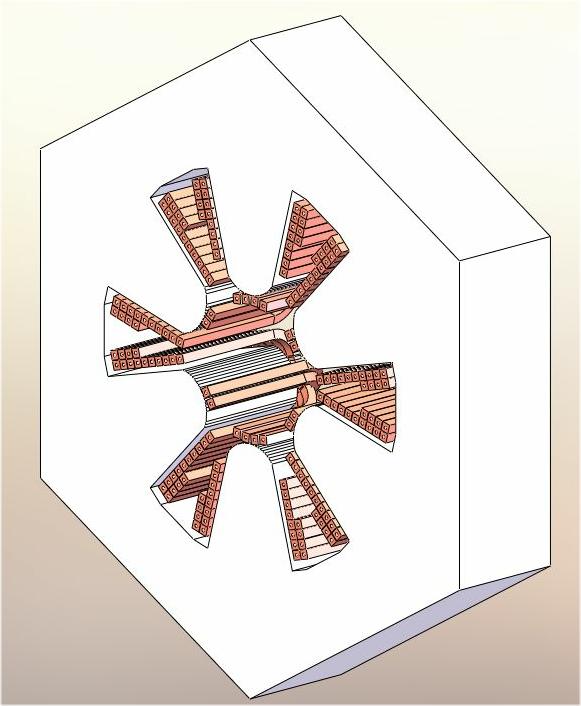 Uses 19 mm metal-oxide insulated hollow copper
Zeller, RESMM12
, Slide 30
Fragment Separator Mechanical Design
Structural analysis performed
Realistic design for vacuum vessel and local shielding – basis for credible cost estimates
Vacuum vessel design optimized 
Improved pumping performance supports fast target and wedge changes
Component alignment and mounting
Mount and alignment system design in hot-cell refined
Solutions for downstream fragment separator components developed
Component design progressing
Details being developed
Remote-handling included
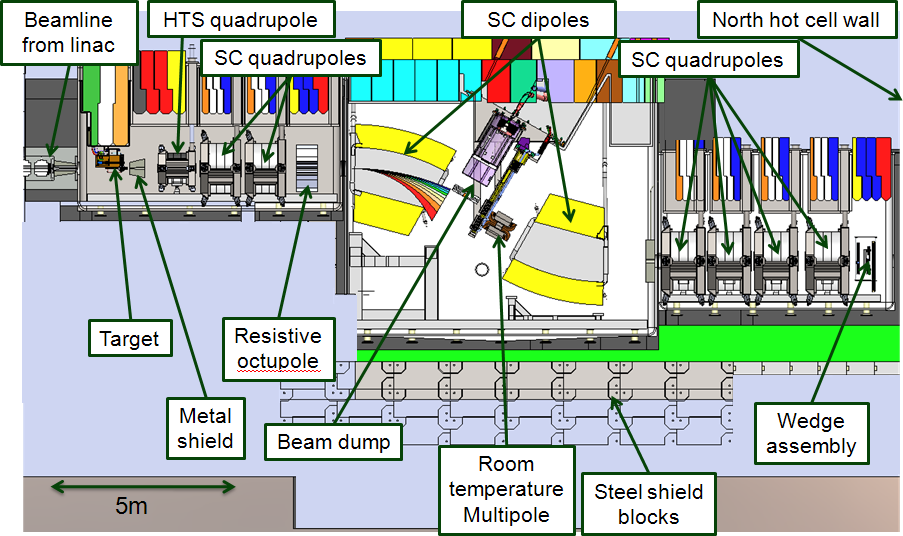 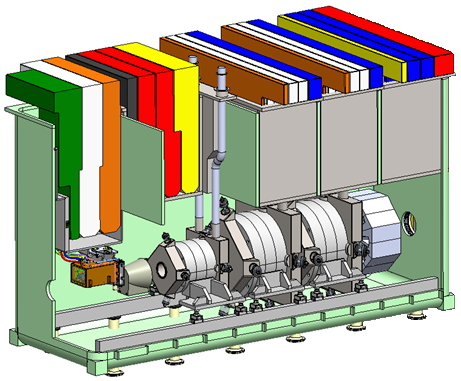 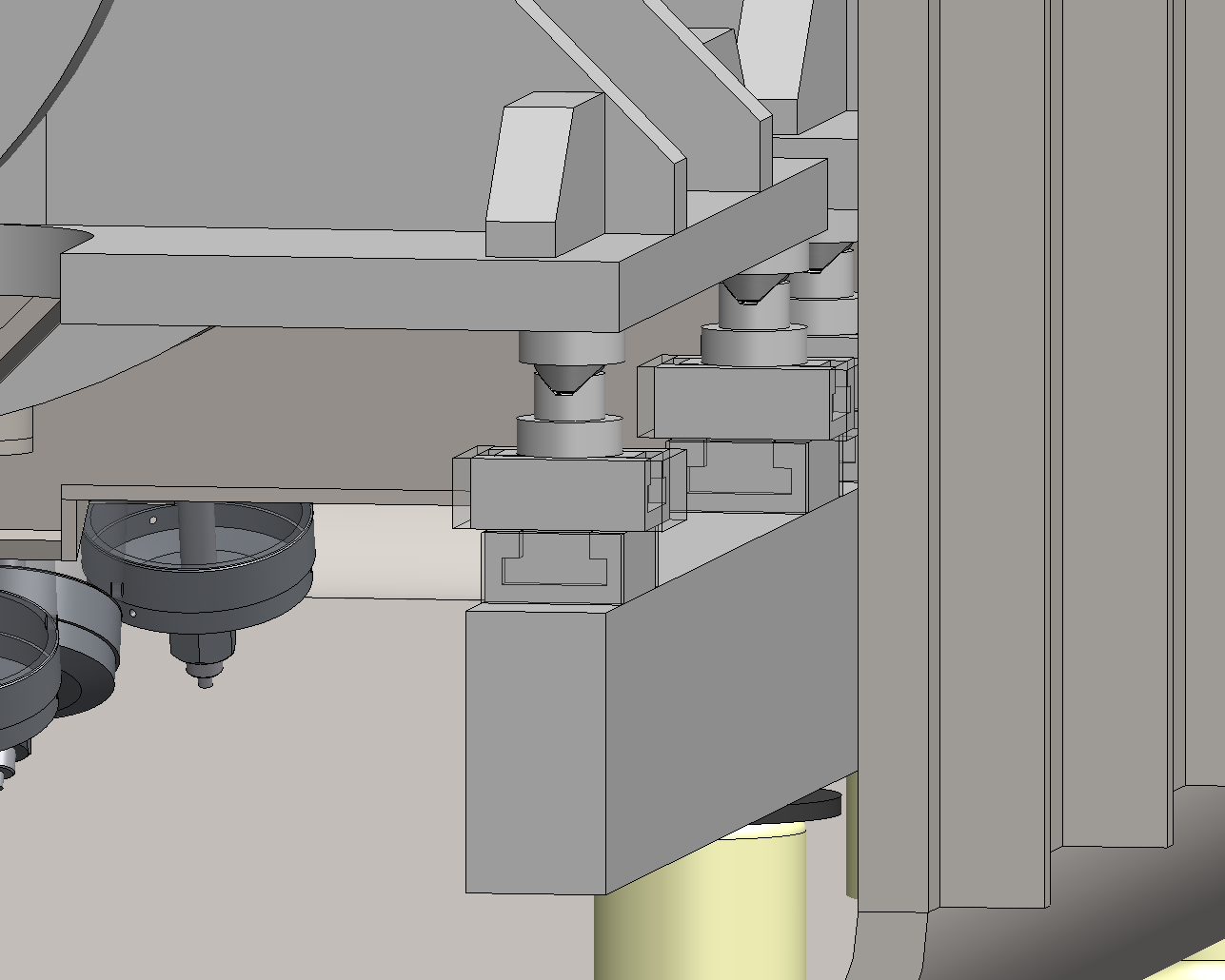 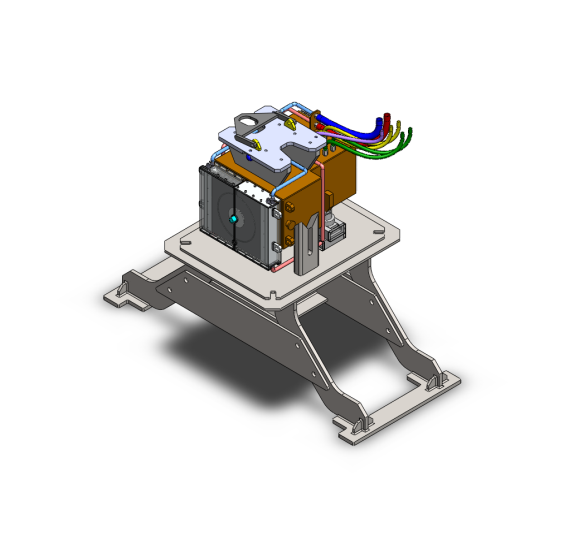 Zeller, RESMM12
, Slide 31
SC Magnet Remote Handling – Two Concepts Under Evaluation
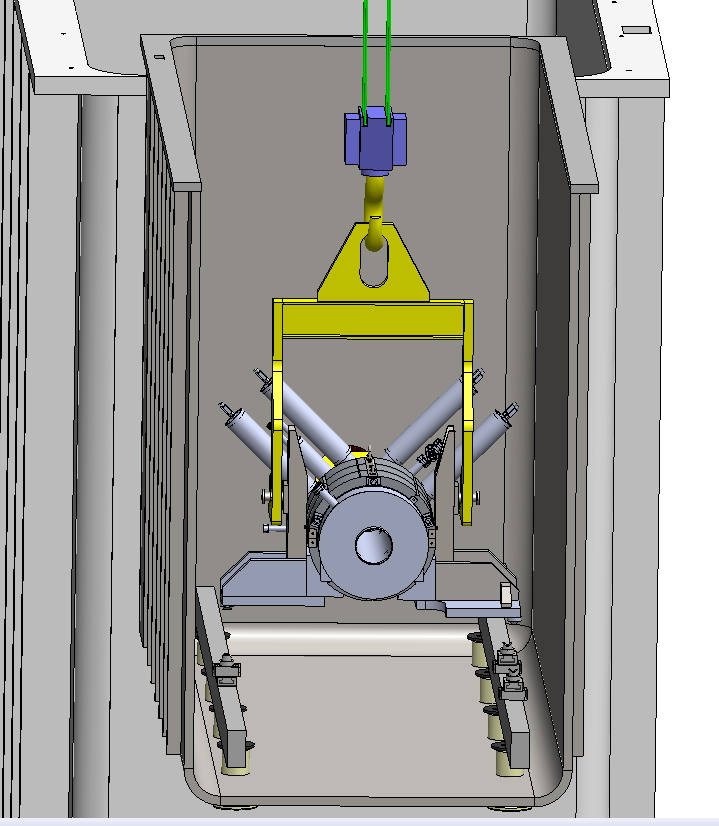 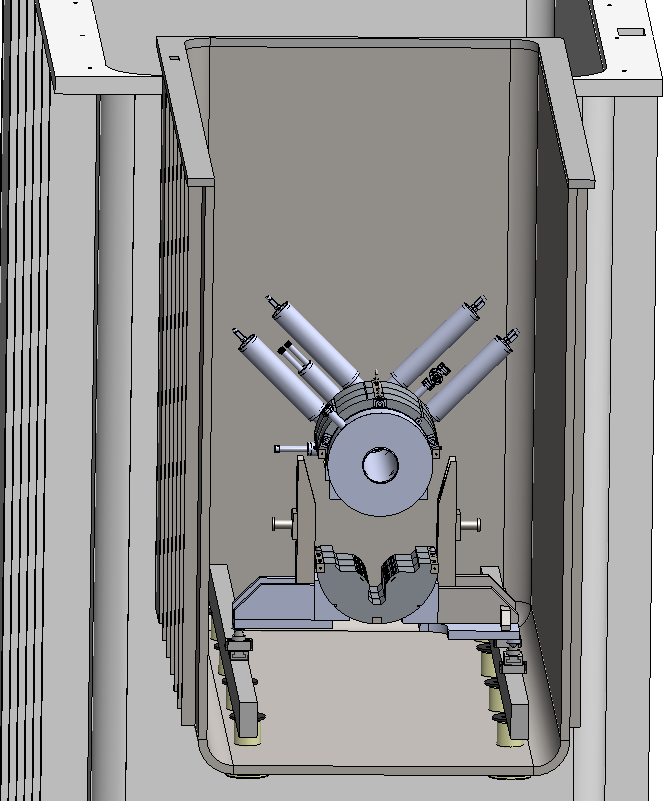 Remove upper yoke and coil package as a unit, leave lower yoke in vacuum vessel, close tolerance assembly process done with limited visibility, but kinematic mount is protected from damage
Remove complete magnet as  a unit,  all high precision assemblies completed at the window workstation but kinematic mounts are exposed to damage
Zeller, RESMM12
, Slide 32
Mounts Passive Precision Kinematic Mount Approach Adopted
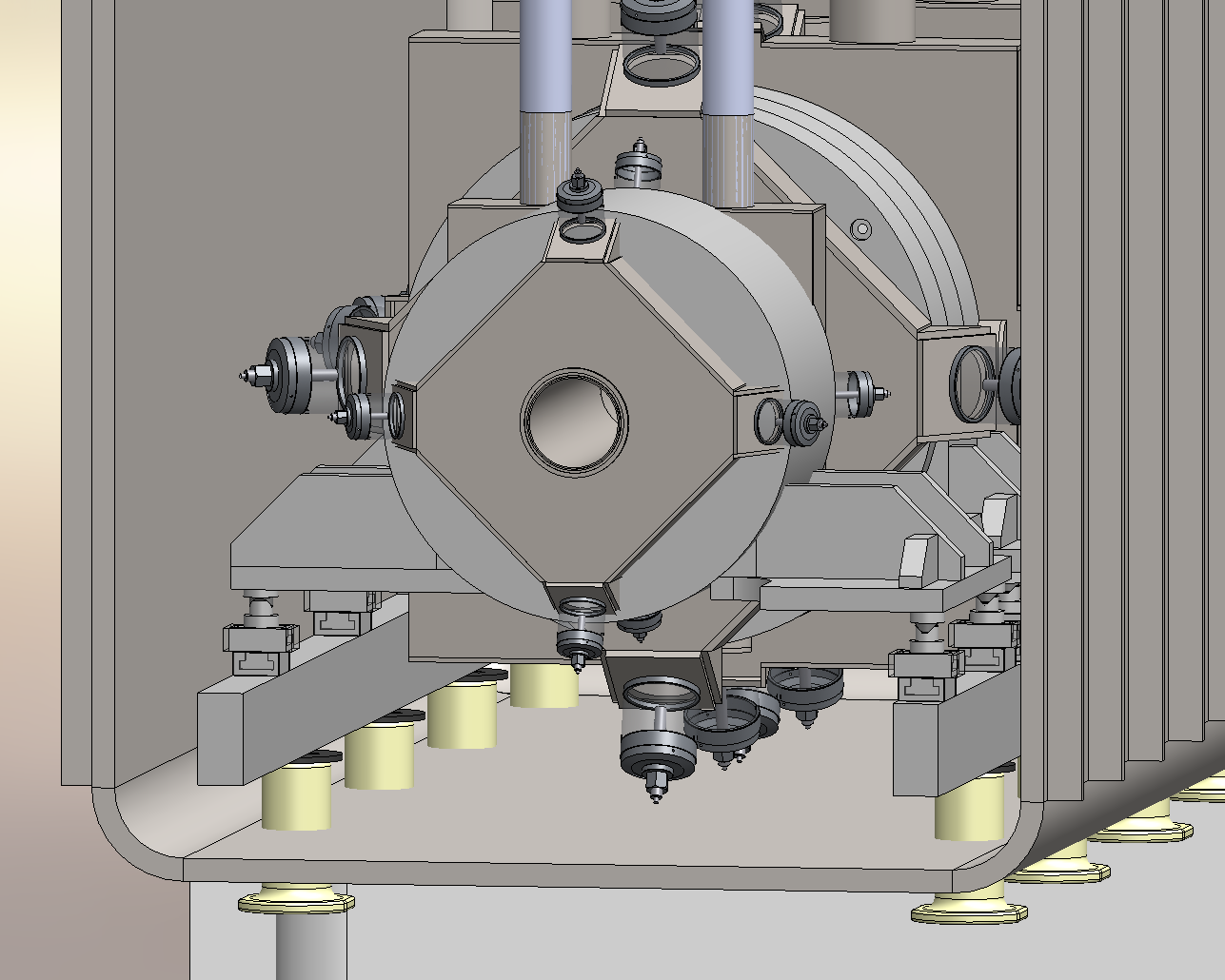 Magnets and beam line components require long term mount stability 
High precision adjustment is provided at initial installation 
Remotely serviceable shim system used to maintain magnet alignment after beam activation  
Individual tri-leg kinematic mounts are used by each beam line component to provide permanent automatic alignment during reinstallation after removal
All kinematic mounts will have capability of adjustment after beam line activation through use of a reconfigured shim system
Realignment measurements are used to machine new shims with adjusted thicknesses and center positions
Magnet or other component to be realigned is removed from vacuum vessel with crane and placed at manipulator window workstation
Old shims are removed and new shims installed, then component is reinstalled onto alignment/support rails
Alignment / 
Support rails
Remotely replaceable shims
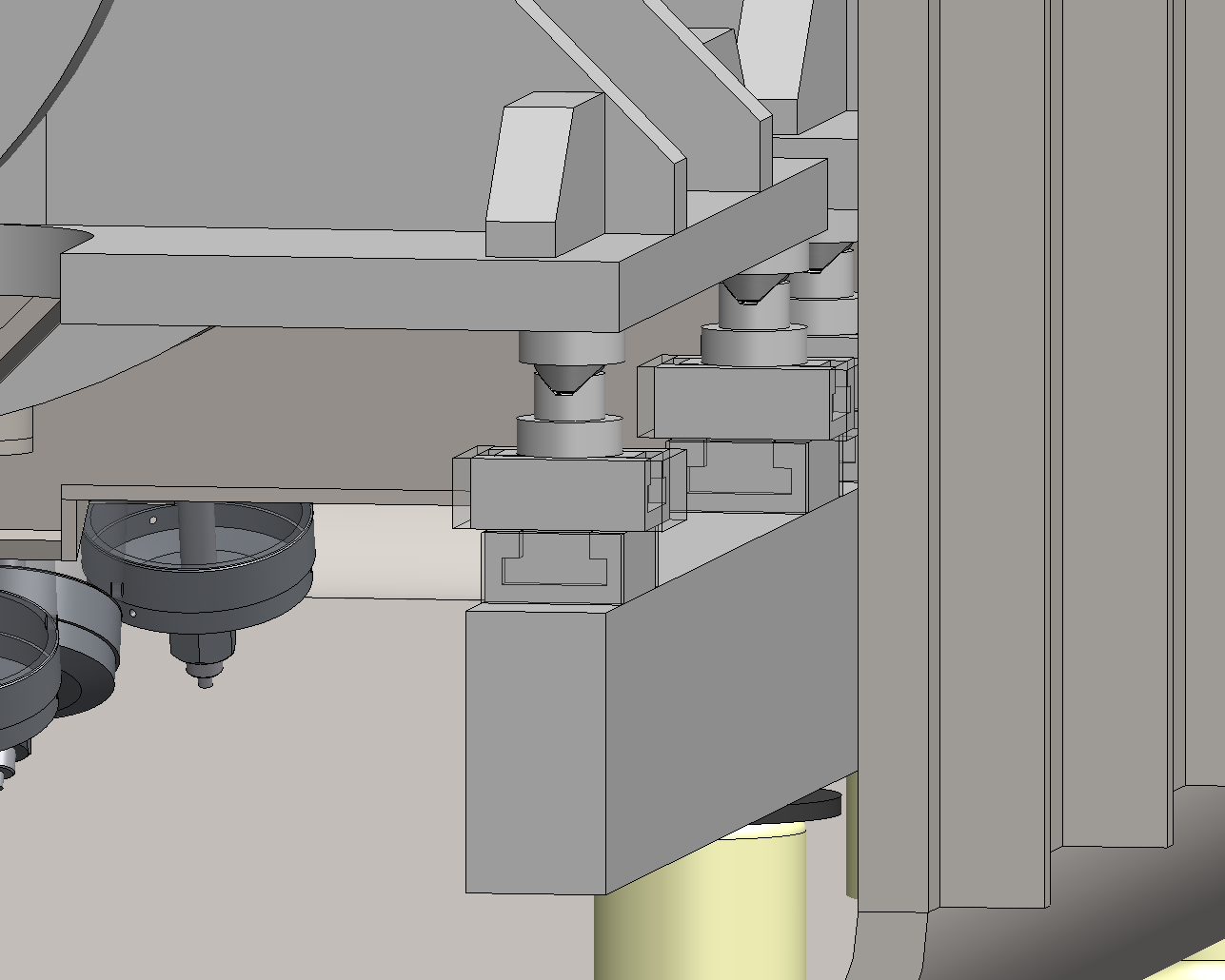 Slide gibs
Zeller, RESMM12
, Slide 33
30 Degree Dipoles
Yoke design will be compatible with different coil technologies, HTS or LTS
In the process of evaluating BNL HTS coil design for baseline
Detailed coil design is pending coil type decision, with no expected impact on availability of design at CD-2
SC coil design very similar to 50 degree dipoles
HTS coil design is less complex, i.e. no helium Dewar
Yoke iron configuration provides some challenges to assembly process with the limited crane capacity and restricted access inside vacuum vessel
Mounting scheme defined; independent of magnet type decision
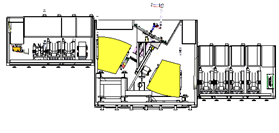 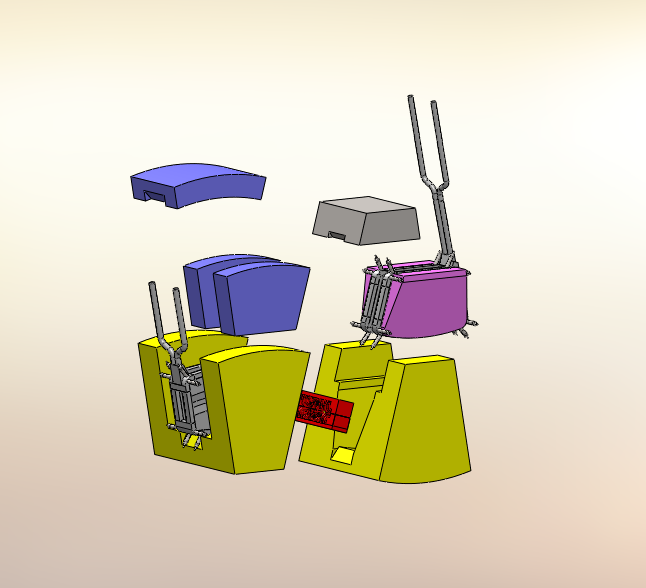 Zeller, RESMM12
, Slide 34
Dipole Remote Handling -  Two Concepts Under Evaluation
CONCEPT 1
Consider mechanism to allow yoke halves to translate apart.
CONCEPT 2
Consider tapered yoke hardware to insure intimate contact between parts to react magnetic loads.
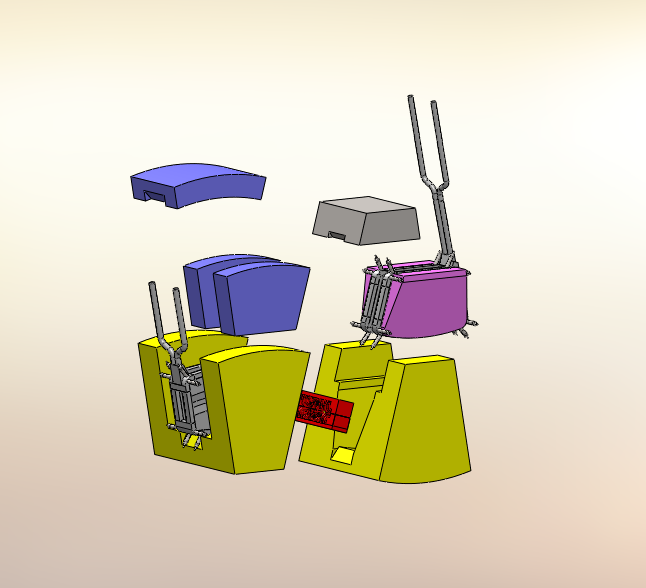 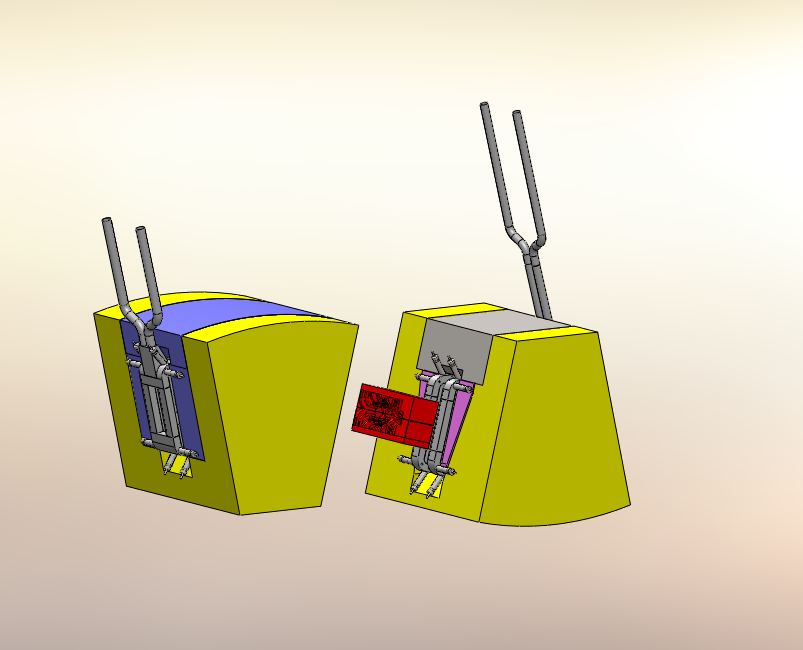 Estimated yoke mass about 75 tons, estimated coil package life is 3-5 years
Both yokes likely requires active cooling estimated heat load 5 kW for dipole 1, 10 kW for dipole 2
Approaches to Disassemble
Assembled
Zeller, RESMM12
, Slide 35
Design References for Fragment SeparatorDipole Magnets
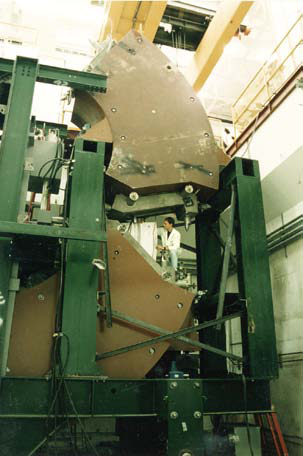 75 tons per dipole is similar  in size to the FRIB 30 degree dipoles
NSCL – S800 Spectrograph
Zeller, RESMM12
, Slide 36
Overview Experimental Systems Fragment Separator
Outside of hot cell, radiation decreases, so we can use more conventional magnet construction techniques
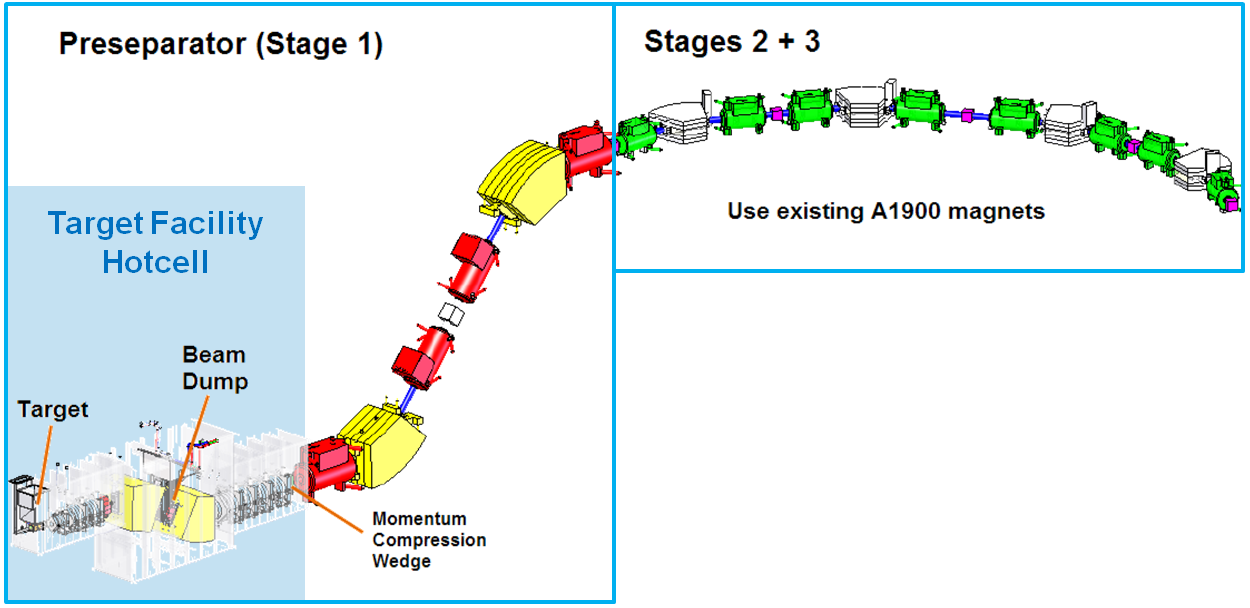 Zeller, RESMM12
, Slide 37
Horizontal cold iron triplet
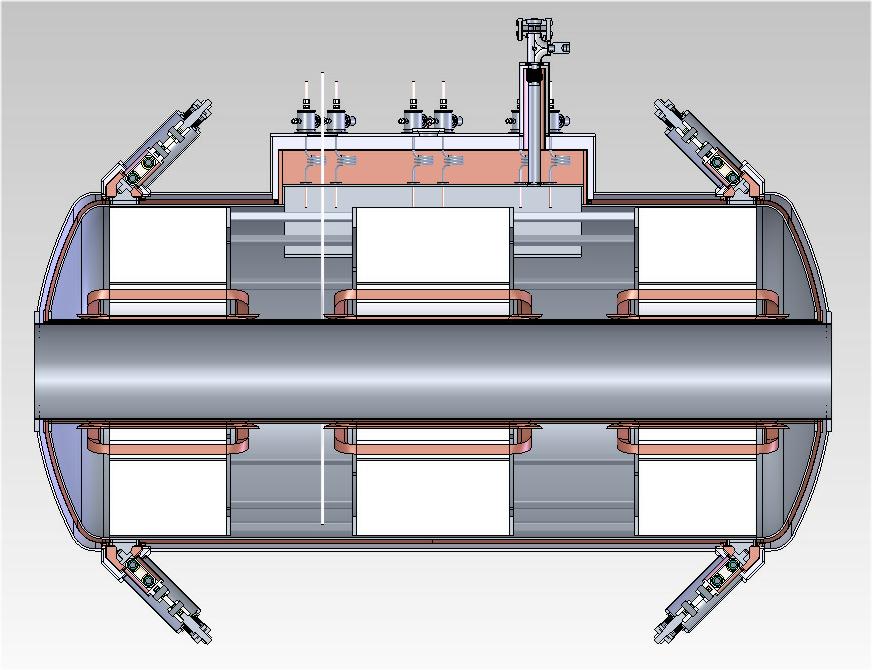 Zeller, RESMM12
, Slide 38
Cold iron triplet on 500 line
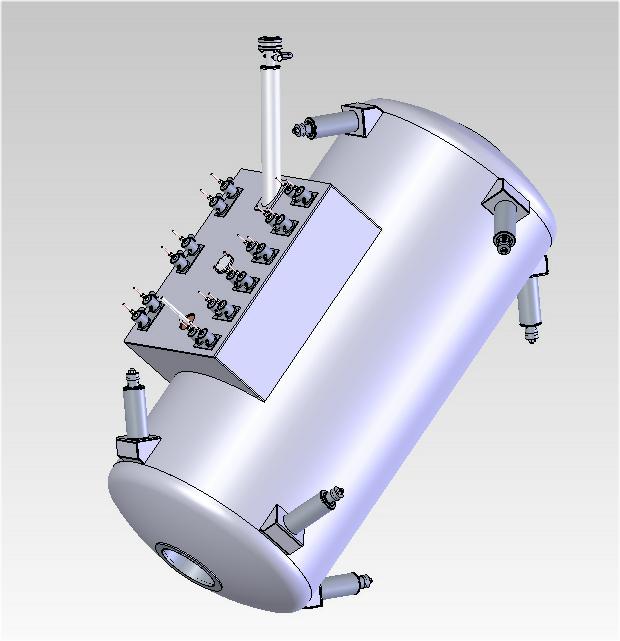 Zeller, RESMM12
, Slide 39
Cold-iron Quad Assembly [1]Methods are Established – A1900
A1900 triplet cold assembly
Inserting the cold assembly into
the helium vessel
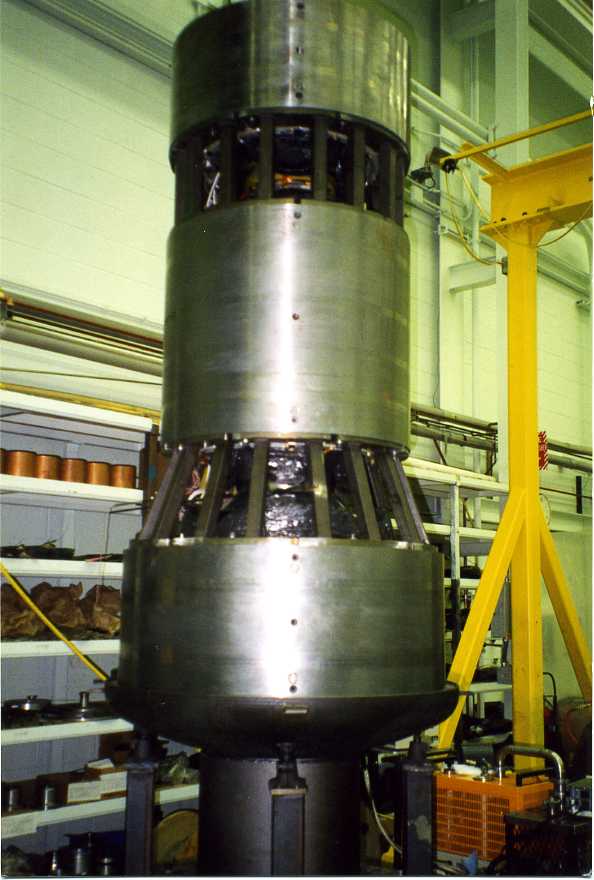 Zeller, RESMM12
, Slide 40
50 degree dipoles
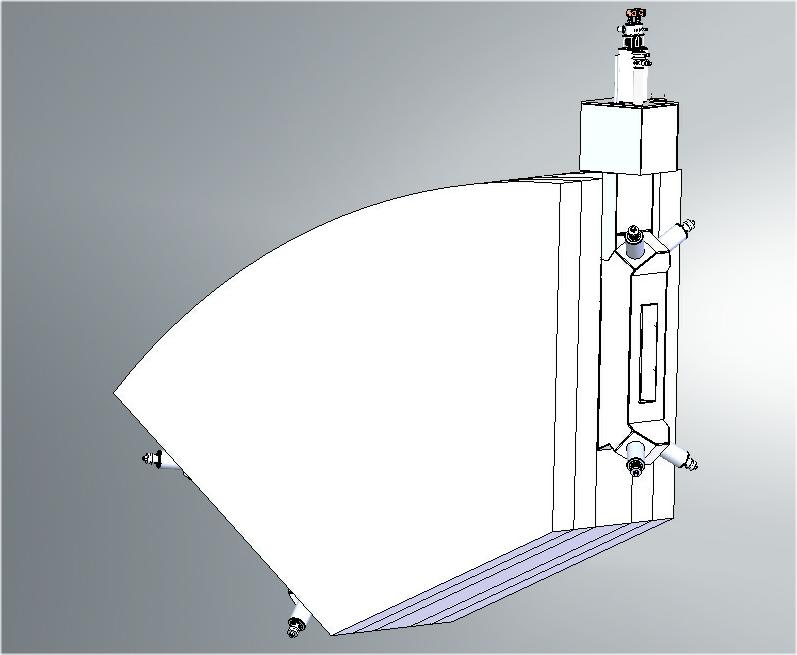 Zeller, RESMM12
, Slide 41
NSCL A1900 Type MagnetsFabrication Technique Established
Complete coil
Coils free standing – 
not wound on bobbin
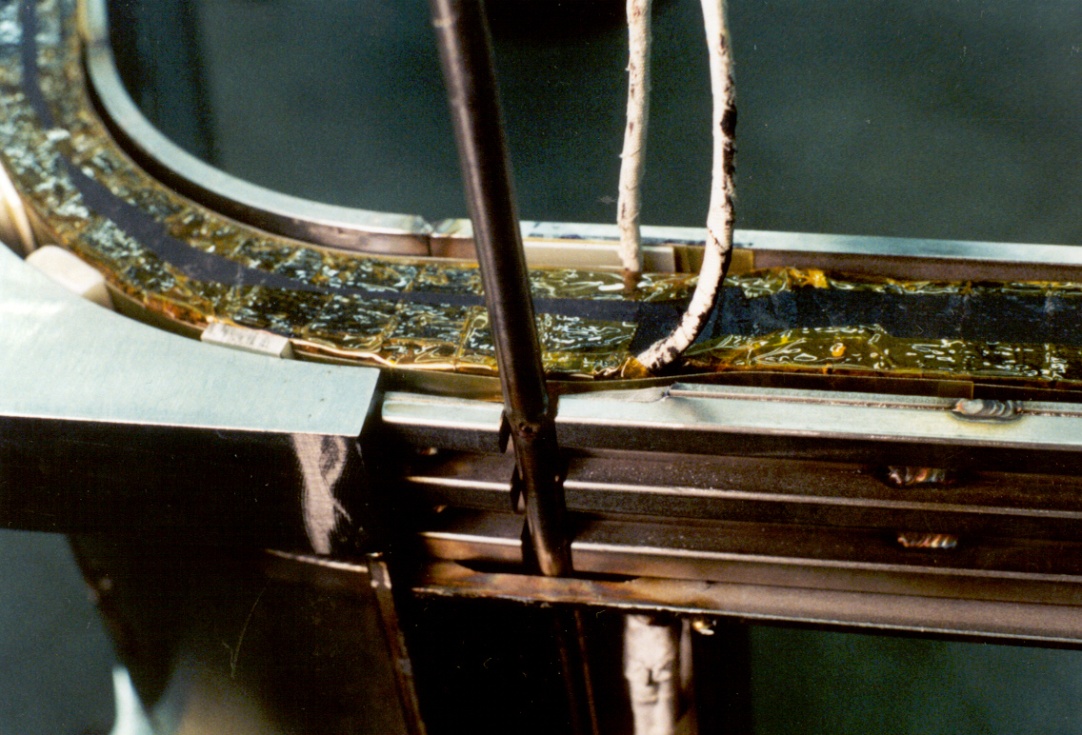 Coil in bobbin
Stainless steel tubes are
used to provide pre-load
Zeller, RESMM12
, Slide 42
Target Facility Engineering/DesignCD-2/3A Path Supported by Radiation Transport Calculations
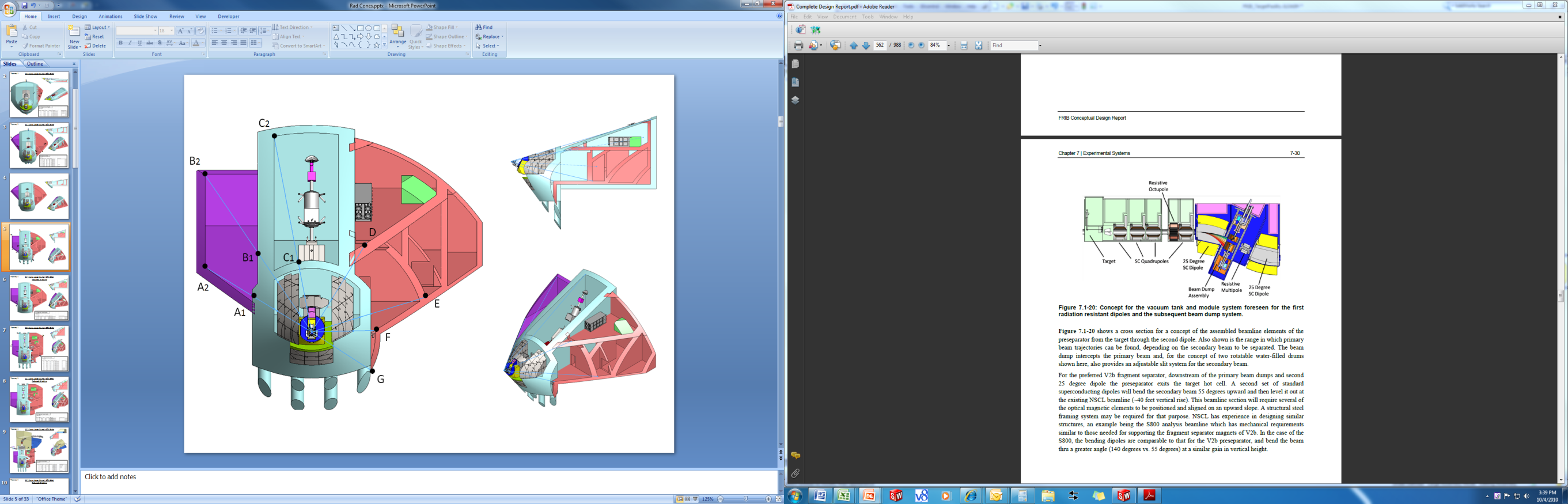 Major radiation analyses are complete and support CD-2/3A
Radiation effects drive target facility design directly or indirectly (Ronningen)
Bulk shielding determined and sufficient
Ground water and soil activation, air activation
Prompt radiation from beam interaction and from non-conventional utilities
Inventory and activation analyses support system designs and hazards analysis
Inventory in cooling loops – potential releases
Activation of components
Radiation heating and damage analyses to support equipment and utility design
Magnet heating, lifetime of critical components
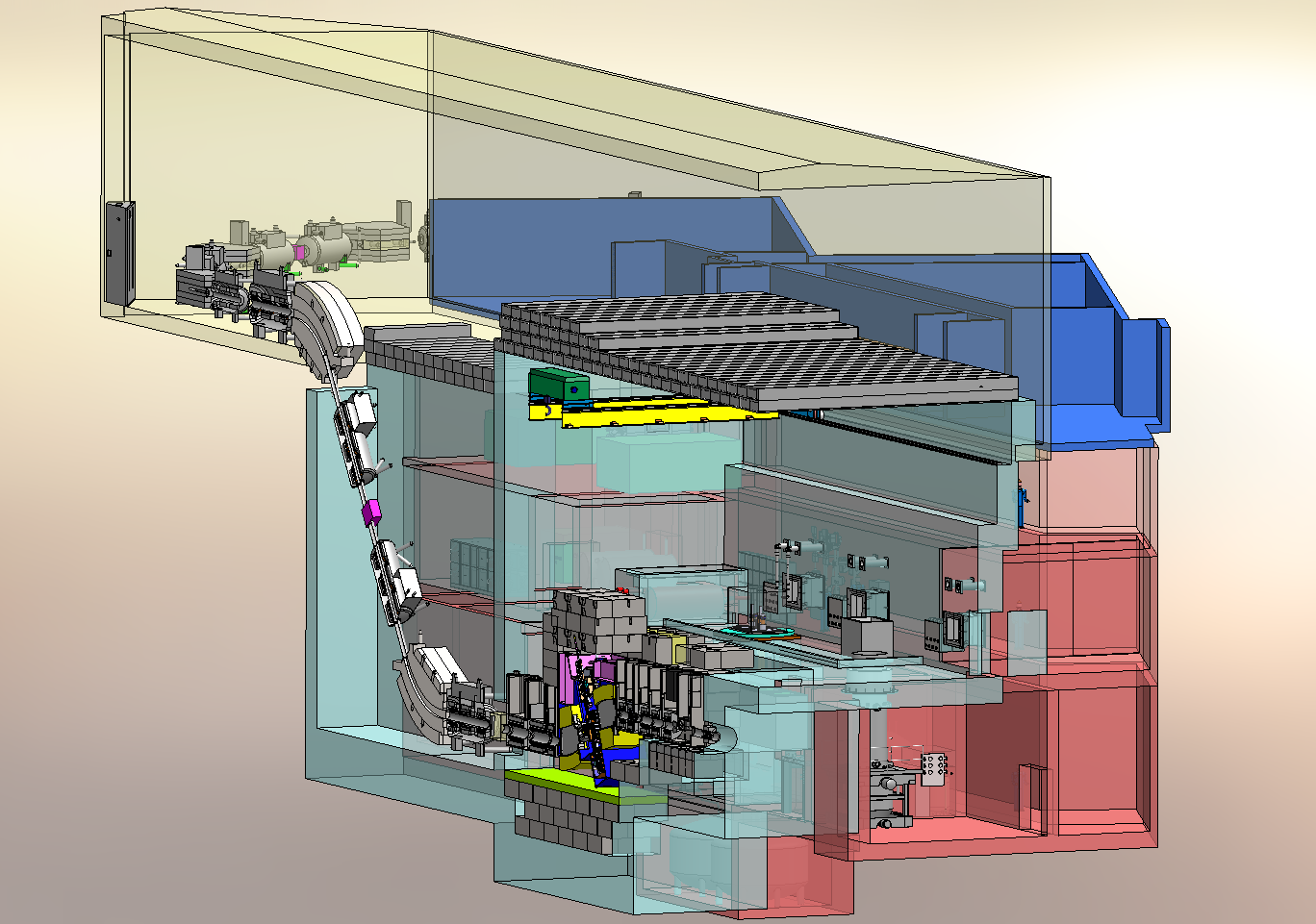 ●
●
●
●
●
●
●
●
●
●
●
●
●
●
●
●
●
●
●
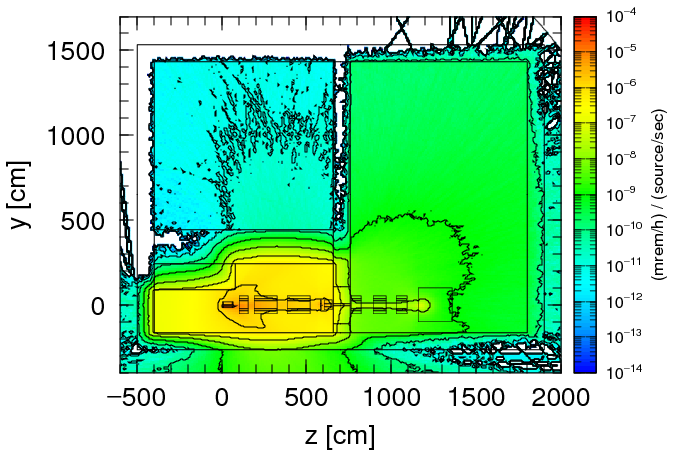 Zeller, RESMM12
, Slide 43
Target Facility Engineering/DesignOn Track for CD-2/3A in Spring 2012
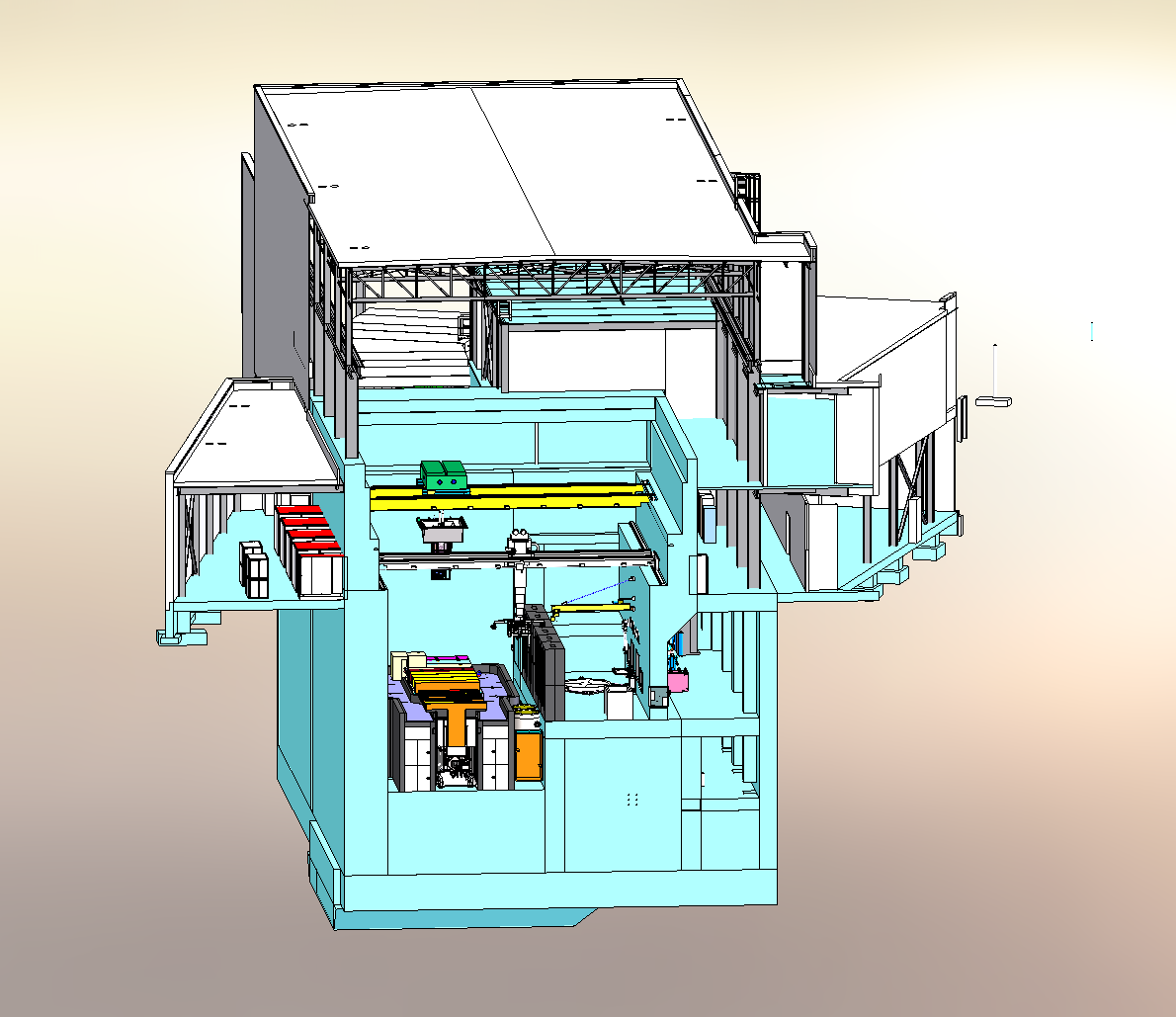 Interfaces and boundaries defined
FRIB accelerator tunnel
Existing NSCL and MSU buildings and infrastructure
NSCL beam distribution system
Interruption of NSCL/CCF operation during civil construction
Engineering/Design
Incorporates target/fragment separator system
Accommodates support systems (non-conventional utilities and  remote handling equipment)
Fulfills maintenance and remote-handling requirements
Provides adequate shielding
Optimized room utilization, verified installation path
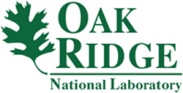 Zeller, RESMM12
, Slide 44
Target Facility Engineering/Design [2]Supports CD-2/3A in Spring 2012
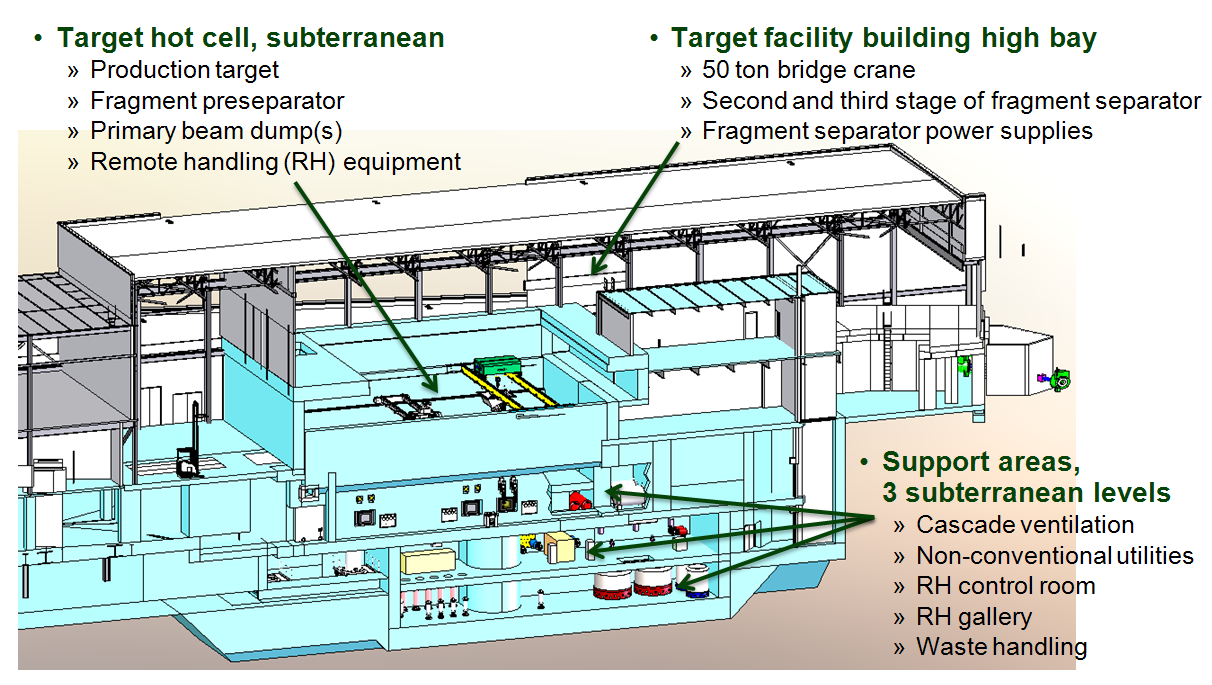 18-Borden
Optimized and engineering advanced
Layout of subterranean support areas to provide space for supporting equipment 
Equipment location and ergonomics 
Path for equipment installation
Zeller, RESMM12
, Slide 45
Conclusions
Preliminary design that supports initial operations
Integrated into complete target facility
Transition to HTS coils in future upgrades
Zeller, RESMM12
, Slide 46